Welcome toCommunicating Technology! (3 cr)
0900-1030 session 1
												1045-1215 session 2

john.weston@aalto.fi
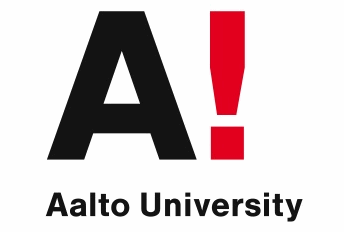 What does this course aim to do?
Help you recognize elements and strategies that enhance  clarity and audience-friendliness 
Help you apply these strategies and elements 
   -  in writing related to your field of study
   -  in an oral presentation

Help you distinguish between formal and informal styles of communication
Transferable communication skills…
Ut …for conveying expert knowledge to a non-expert audience.
2
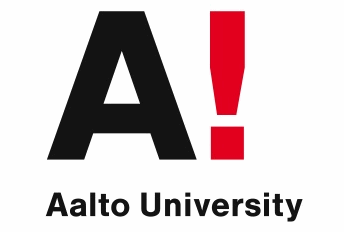 Why bother with non-expert audiences     and general communication skills?
Globalism: Too many engineering graduates 
 field-knowledge only is not competitive
What will give you a competitive edge? 
Communication skills
valued more in recruitment than actual field knowledge 
Strong English skills 
significant factor in career advancement
3
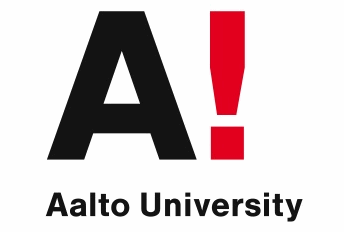 Why bother ?
Innovation
created through cross-disciplinary interaction
Wider Audience 
Non-engineers (Business, Design)
Decision makers  Funding £$!
Multicultural Teams
4
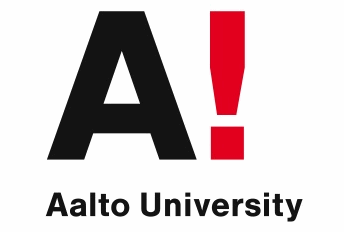 What will I know by the end of this course?
Organize ideas in order to present information clearly to non-experts

Receive, give and use constructive feedback
 
Use English more confidently to describe your work to non-experts
5
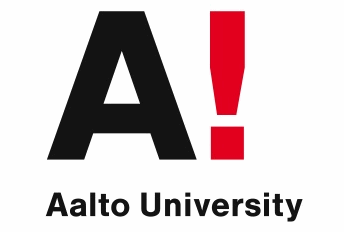 What will I know by the end of this course?
Principles of readability
Effective ordering of information 
Metalanguage
Elements of an effective oral presentation
Organization
Slides
Delivery                        
Distinctive features of formal vs. informal English
Vocabulary choice
Stylistic choices according to purpose and audience Grammar
6
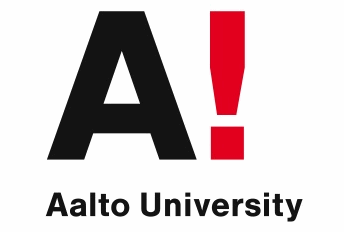 What will I do during this course?
1  Participate and contribute to class work
        Pair and group work
Discussions
Exercises
Analysis of examples
Give and receive peer feedback 

2   Complete 4 online modules independently
          Accessible in MyCourses.
7
What will I do during this course?
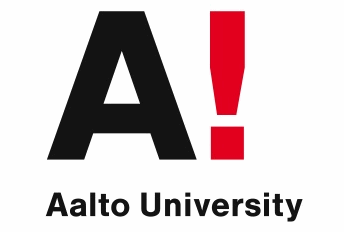 Plan and write texts
     
 Assignments 1-4 (written texts)
	1. Problem-solution
	2. Introduction paragraph
	3. Extended definition	4. Final written assignment (500-600 words)
Revisions of texts according to feedback                 Teacher feedback on two texts (A2 and A3)                Peer feedback in class
Tasks submitted to MyCourses
                 Late submissions = - 50%!
8
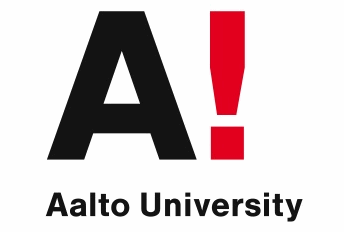 What will I do during this course?
4.  One exam
Focus on word and sentence-level elements of writing
Readability principles and formal style

5.  Prepare and deliver an oral presentation     (based on the written work)
Assignments 5-7: Planning outline and slides
1 x Rehearsal 
2 x Peer feedback (classmates’ rehearsals)
Final presentation (9 -11 min)
1 x Self-evaluation
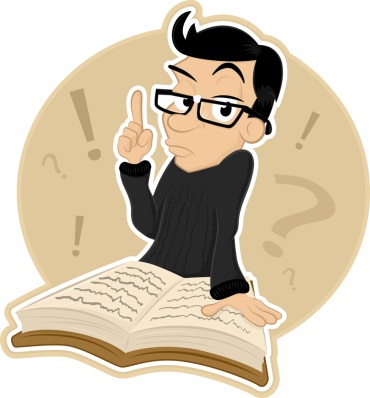 9
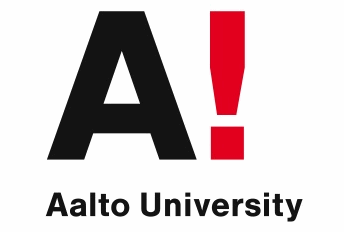 How many times can I be away?
80% minimum attendance
      (additional absences risk de-registration and 	accumulate - 5 points)
Compulsory attendance: 
           Online Modules           Exam
           Presentation rehearsal           Rehearsal Feedback           Final presentation
No way to make up for missed classes.
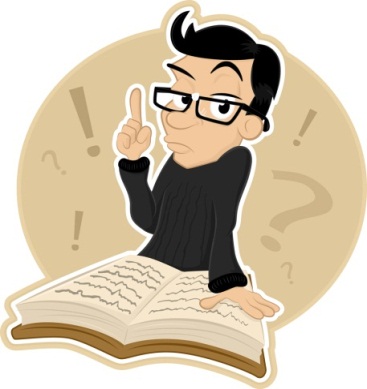 10
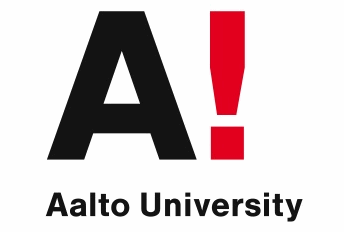 Do we have any course materials?
1. Writer’s Guide for Engineers
Independent study
Pdf file in MyCourses

2. Web exercises and study material
Linked in MyCourses

3.  In-class exercises
Given by teacher
11
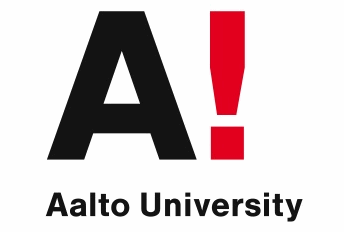 Any questions?
  Still interested in the course?
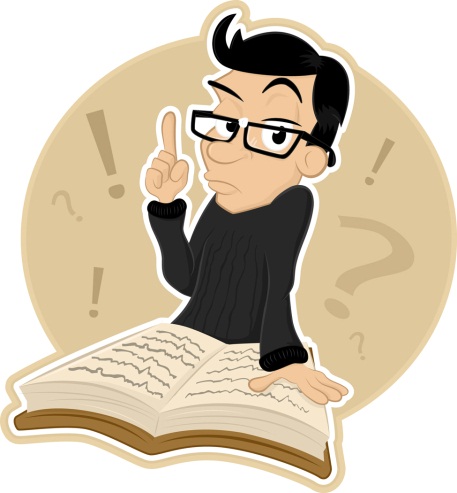 12
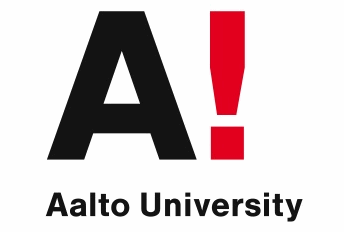 Pre-course Task
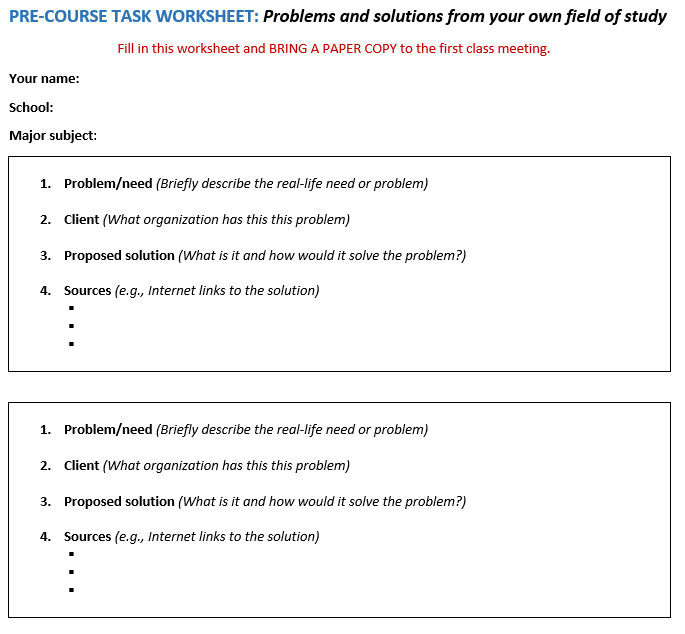 13
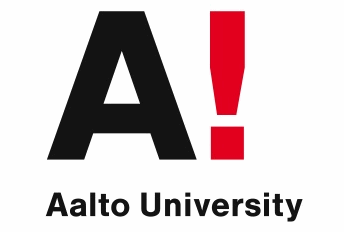 Pre-course Task
Introduce yourself briefly:
Name
Major subject
Describe your proposal of potential problems and solutions for this course presenting in this course…
Who is the client that needs this solution?
14
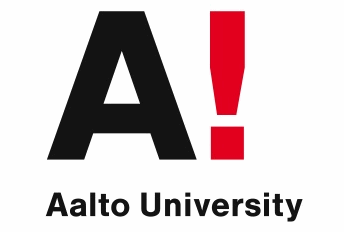 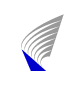 Session 1
Principles of successful communication
15
Successful communication
Product of three considerations: 
Audience
Purpose
Form
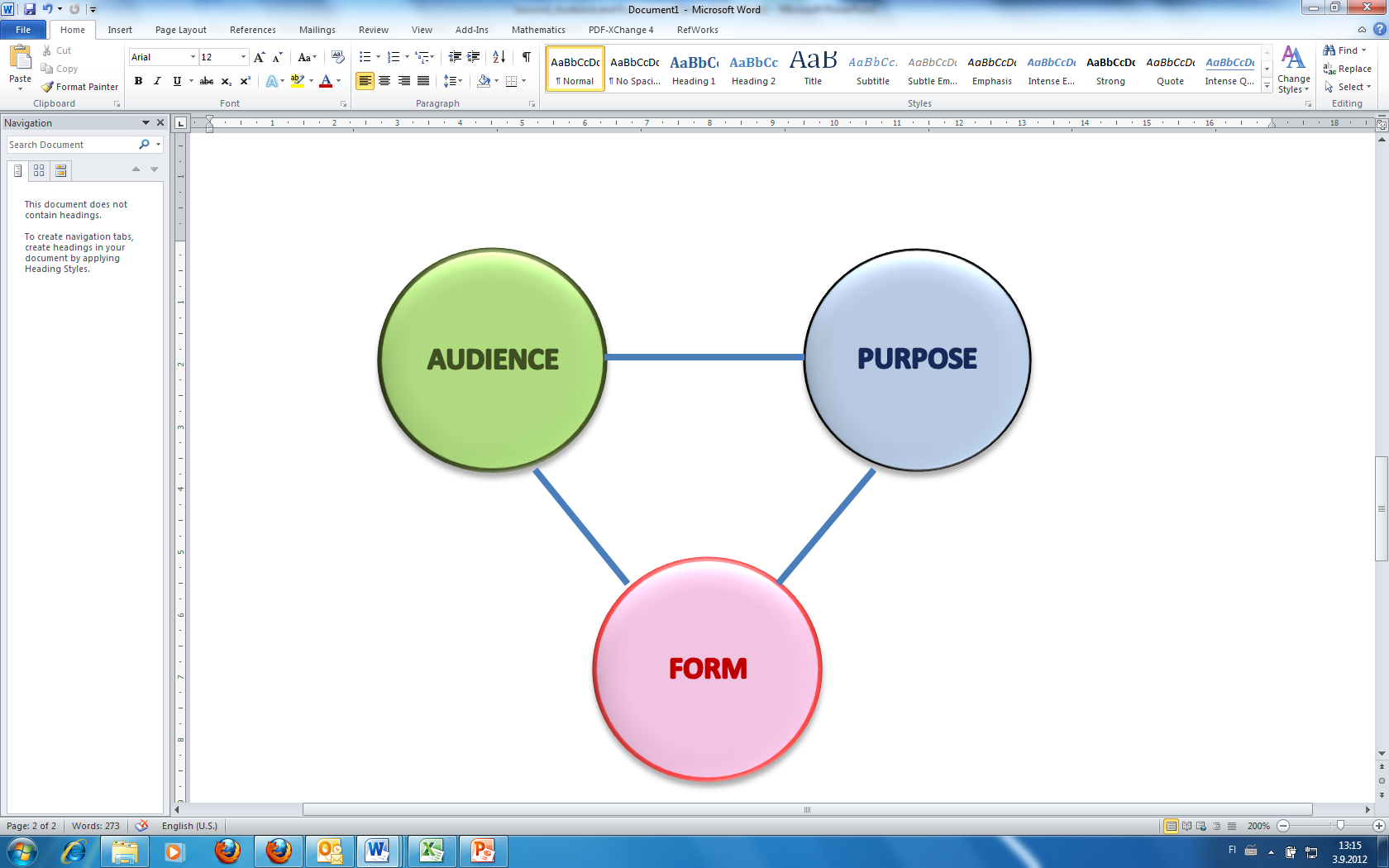 16
Successful communication
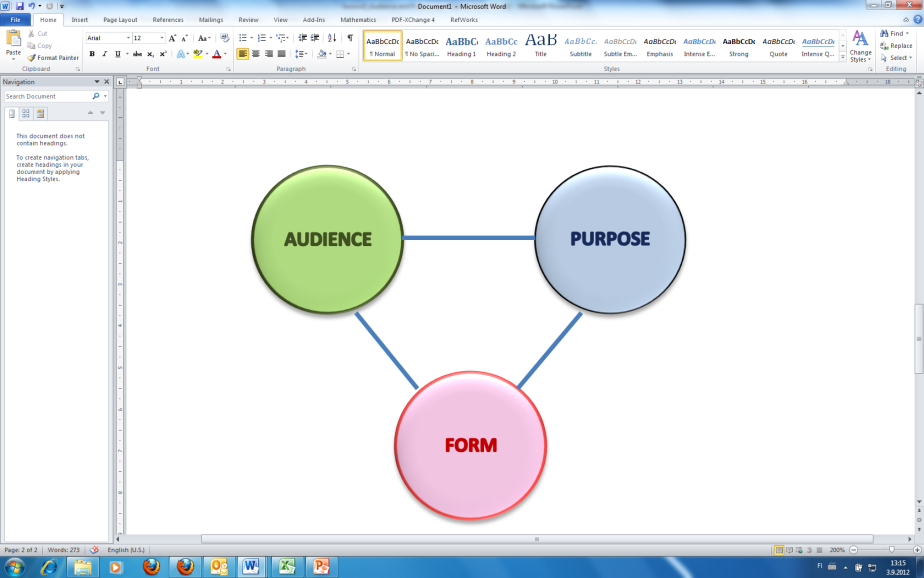 Audience
Who are you writing to?
Is a formal or informal style more appropriate for this audience? 
How much information does this audience already know?
How much detail can they take?
What information on this subject does this audience need?
17
Successful communication
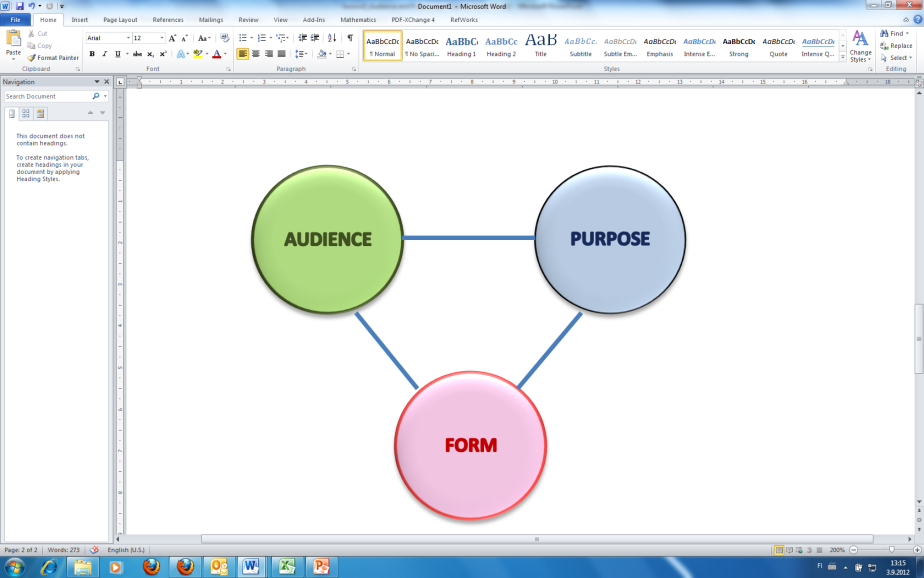 Purpose
What are you hoping to achieve with this text?
To inform? What do you want the audience to know when you are done?
To persuade? What do you want the audience to believe or agree with?
To entertain?What action do you want the audience to take?
18
Successful communication
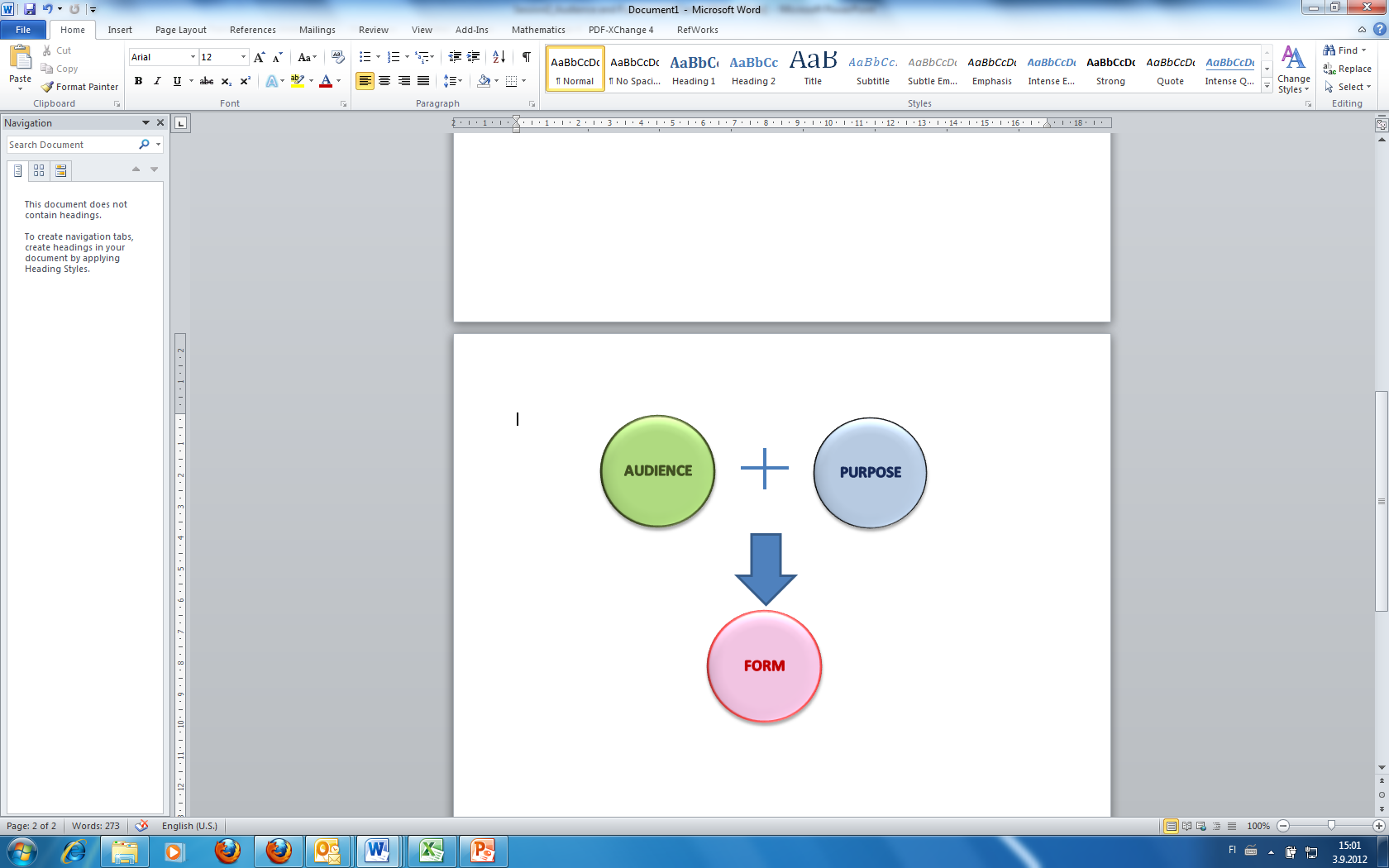 Form is determined by audience and purpose.
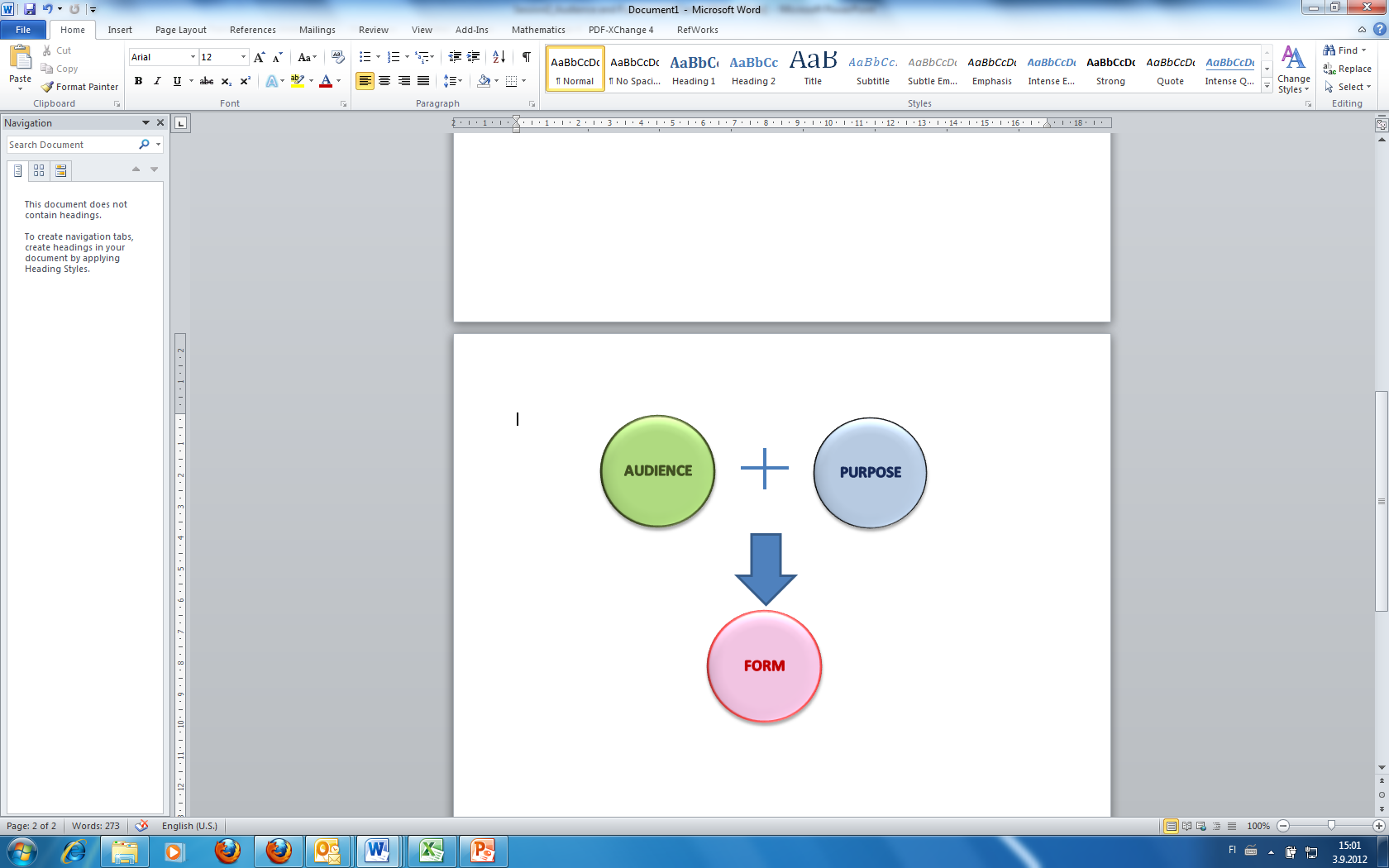 Organization
Style
19
Successful communication
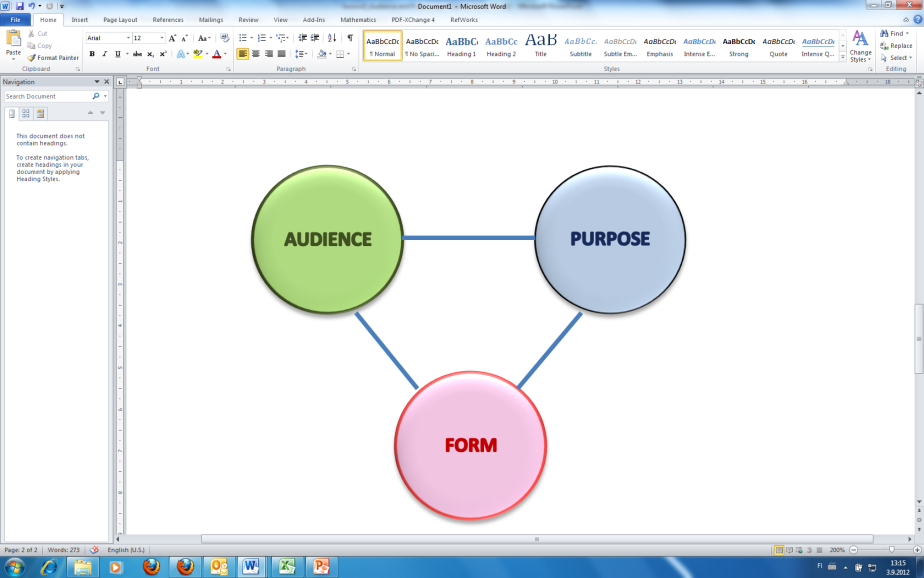 Form
What form will best accomplish your purpose with this particular audience?
Is there a model or format that you should follow? 
 Would formal or informal writing be more appropriate for your audience and purpose? 
How can you best organize your information to have the greatest impact on your audience?
20
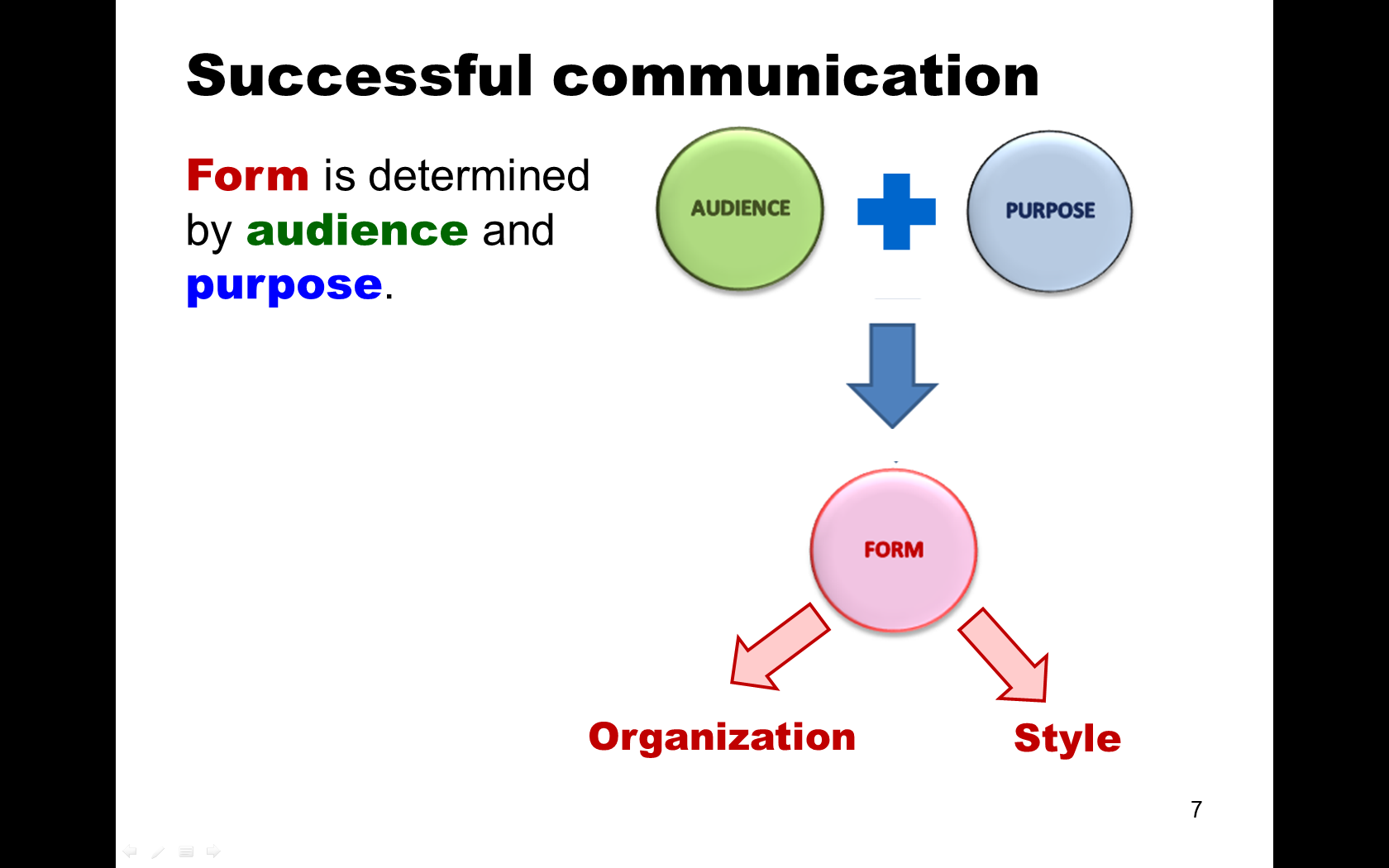 GENRE
From the French (originally Latin) word for "kind" or "class”

    =  a type of text characterized by a common 
purpose (to inform, to persuade)
Form (organization, grammar, word choice) 
for a particular audience (expert, non-expert) 
Technical genre: 
Research articles
Technical reports
Conference papers
Lab reports
User’s instruction manual
21
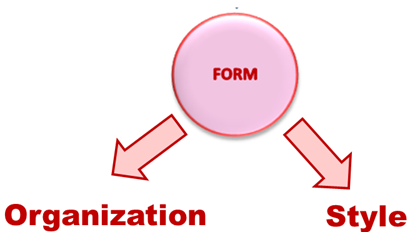 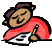 Task 1-1
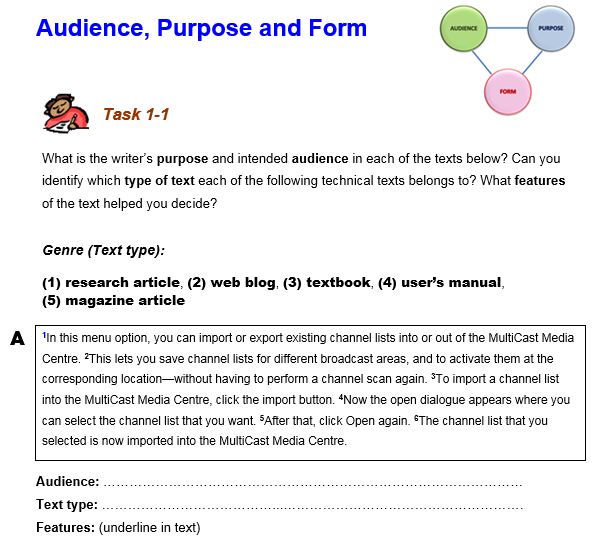 22
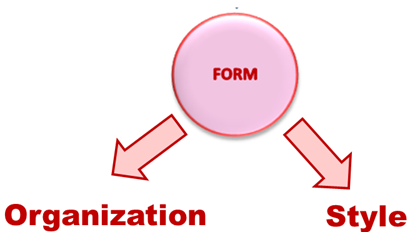 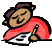 Task 1-1
What is the writer’s purpose in each of the texts (A-E)? Can you identify which of the following genre (i.e., type of text) each comes from?
Genre:
- Research article
- Blog
- Textbook
- User’s manual
- Magazine article
23
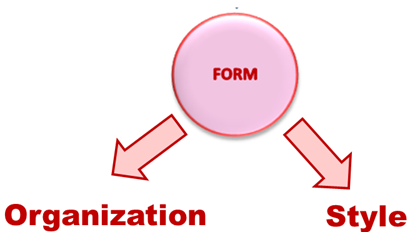 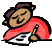 Task 1-1
User’s guide
A
1In this menu option, you can import or export existing channel lists into or out of the MultiCast Media Centre. 2This lets you save channel lists for different broadcast areas, and to activate them at the corresponding location—without having to perform a channel scan again. 3To import a channel list into the MultiCast Media Centre, click the import button. 4Now the open dialogue appears where you can select the channel list that you want. 5After that, click Open again. 6The channel list that you selected is now imported into the MultiCast Media Centre.
24
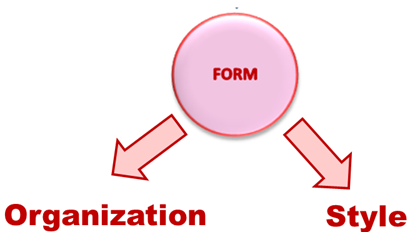 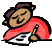 Task 1-1
User’s guide
A
1In this menu option, you can import or export existing channel lists into or out of the MultiCast Media Centre. 2This lets you save channel lists for different broadcast areas, and to activate them at the corresponding location—without having to perform a channel scan again. 3To import a channel list into the MultiCast Media Centre, click the import button. 4Now the open dialogue appears where you can select the channel list that you want. 5After that, click Open again. 6The channel list that you selected is now imported into the MultiCast Media Centre.
25
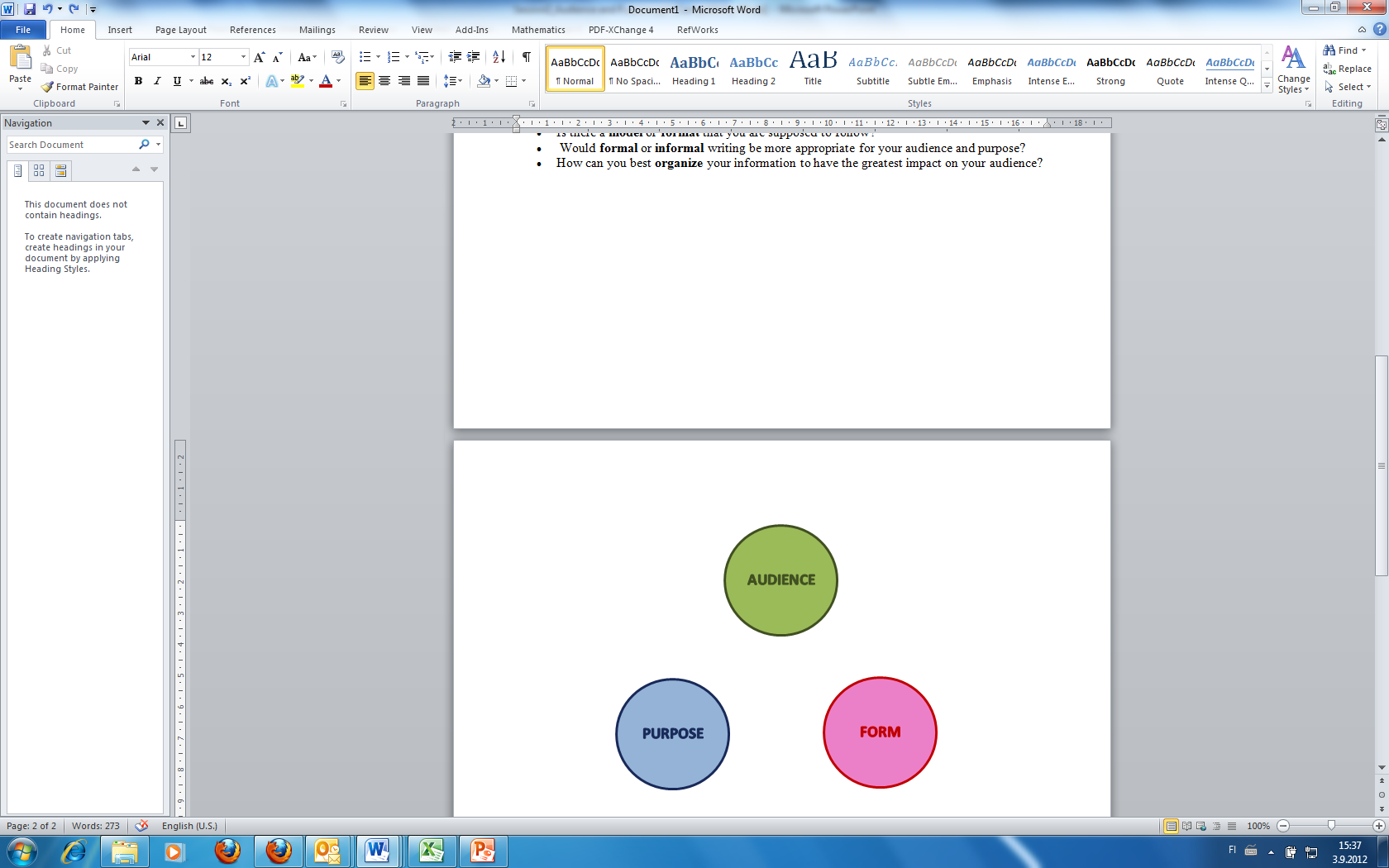 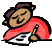 Task 1-1
Blog
B
1Hydrogen storage is the biggest technical challenge that we have to overcome if we want to be driving hydrogen fueled cars. 2The problem with hydrogen is that it’s the smallest molecule in the world, with 2 protons and 2 electrons, and so it’s very hard to store. 3You can’t pump hydrogen through a natural gas pipeline for instance because it will diffuse through the steel and you’ll end up losing most of your hydrogen before you can use it. 4You have to be very careful what materials you use to store hydrogen too because if you’re storing it as a gas, the hydrogen molecules in the gas cylinder are continuously moving around and hitting the sides of the cylinder, and so it actually structurally weakens the gas cylinder. 5So there’s a lot of challenges in storing hydrogen. 6There are a couple of ways of doing it though. 7Of course, there’s compressed hydrogen gas storage, or you can liquefy hydrogen and store it as a liquid, or you can store hydrogen in carbon nanotubes, or you can store it in a solid like sodium borohydride, for example, which has a chemical formula of NaNH4, and when you react NaBH4 with a base, you end up with hydrogen gas and some other things.
26
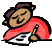 Task 1-1
Blog
B
1Hydrogen storage is the biggest technical challenge that we have to overcome if we want to be driving hydrogen fueled cars. 2The problem with hydrogen is that it’s the smallest molecule in the world, with 2 protons and 2 electrons, and so it’s very hard to store. 3You can’t pump hydrogen through a natural gas pipeline for instance because it will diffuse through the steel and you’ll end up losing most of your hydrogen before you can use it. 4You have to be very careful what materials you use to store hydrogen too because if you’re storing it as a gas, the hydrogen molecules in the gas cylinder are continuously moving around and hitting the sides of the cylinder, and so it actually structurally weakens the gas cylinder. 5So there’s a lot of challenges in storing hydrogen. 6There are a couple of ways of doing it though. 7Of course, there’s compressed hydrogen gas storage, or you can liquefy hydrogen and store it as a liquid, or you can store hydrogen in carbon nanotubes, or you can store it in a solid like sodium borohydride, for example, which has a chemical formula of NaNH4, and when you react NaBH4 with a base, you end up with hydrogen gas and some other things.
27
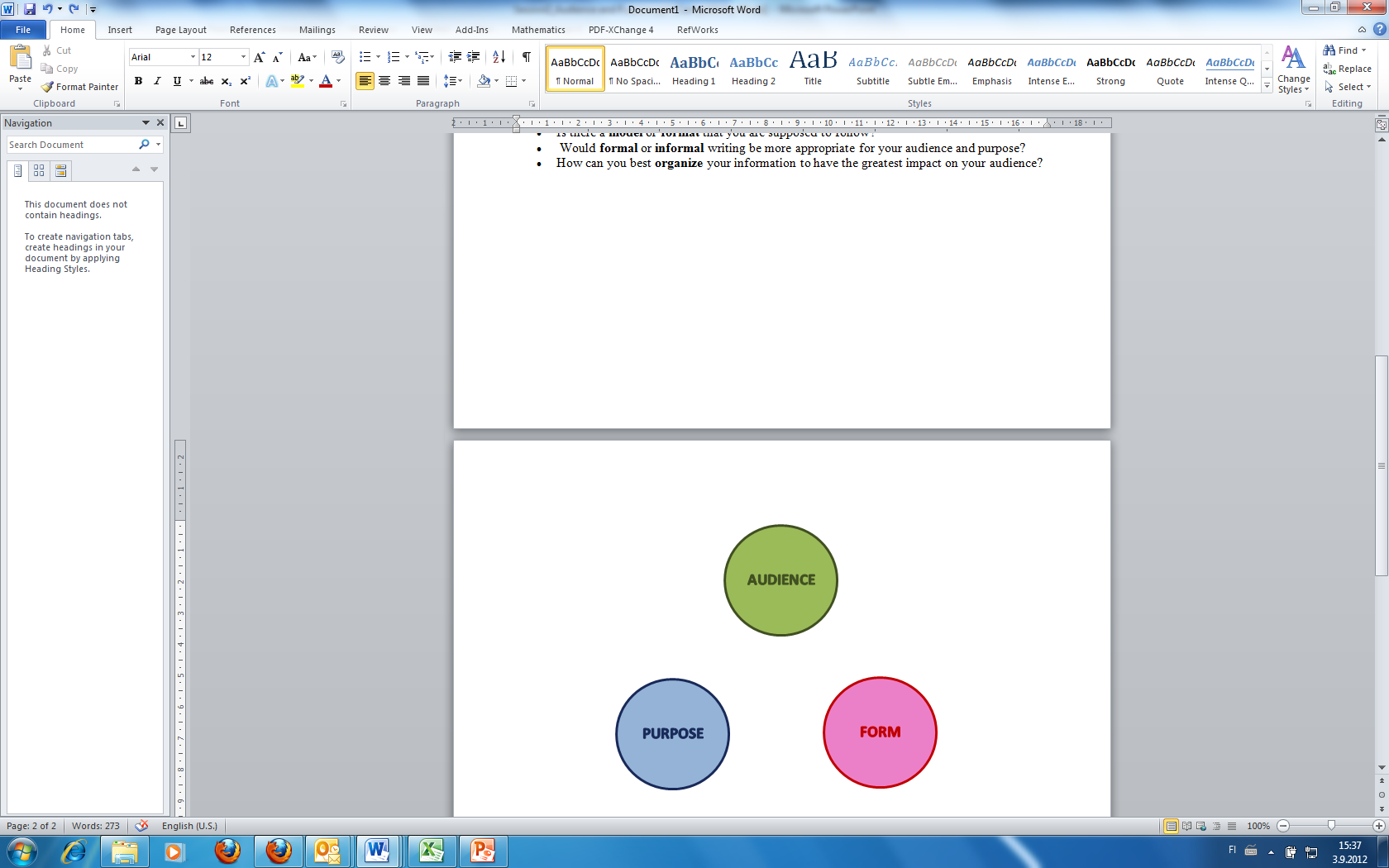 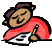 Task 1-1
Blog
B
1Hydrogen storage is the biggest technical challenge that we have to overcome if we want to be driving hydrogen fueled cars. 2The problem with hydrogen is that it’s the smallest molecule in the world, with 2 protons and 2 electrons, and so it’s very hard to store. 3You can’t pump hydrogen through a natural gas pipeline for instance because it will diffuse through the steel and you’ll end up losing most of your hydrogen before you can use it. 4You have to be very careful what materials you use to store hydrogen too because if you’re storing it as a gas, the hydrogen molecules in the gas cylinder are continuously moving around and hitting the sides of the cylinder, and so it actually structurally weakens the gas cylinder. 5So there’s a lot of challenges in storing hydrogen. 6There are a couple of ways of doing it though. 7Of course, there’s compressed hydrogen gas storage, or you can liquefy hydrogen and store it as a liquid, or you can store hydrogen in carbon nanotubes, or you can store it in a solid like sodium borohydride, for example, which has a chemical formula of NaNH4, and when you react NaBH4 with a base, you end up with hydrogen gas and some other things.
28
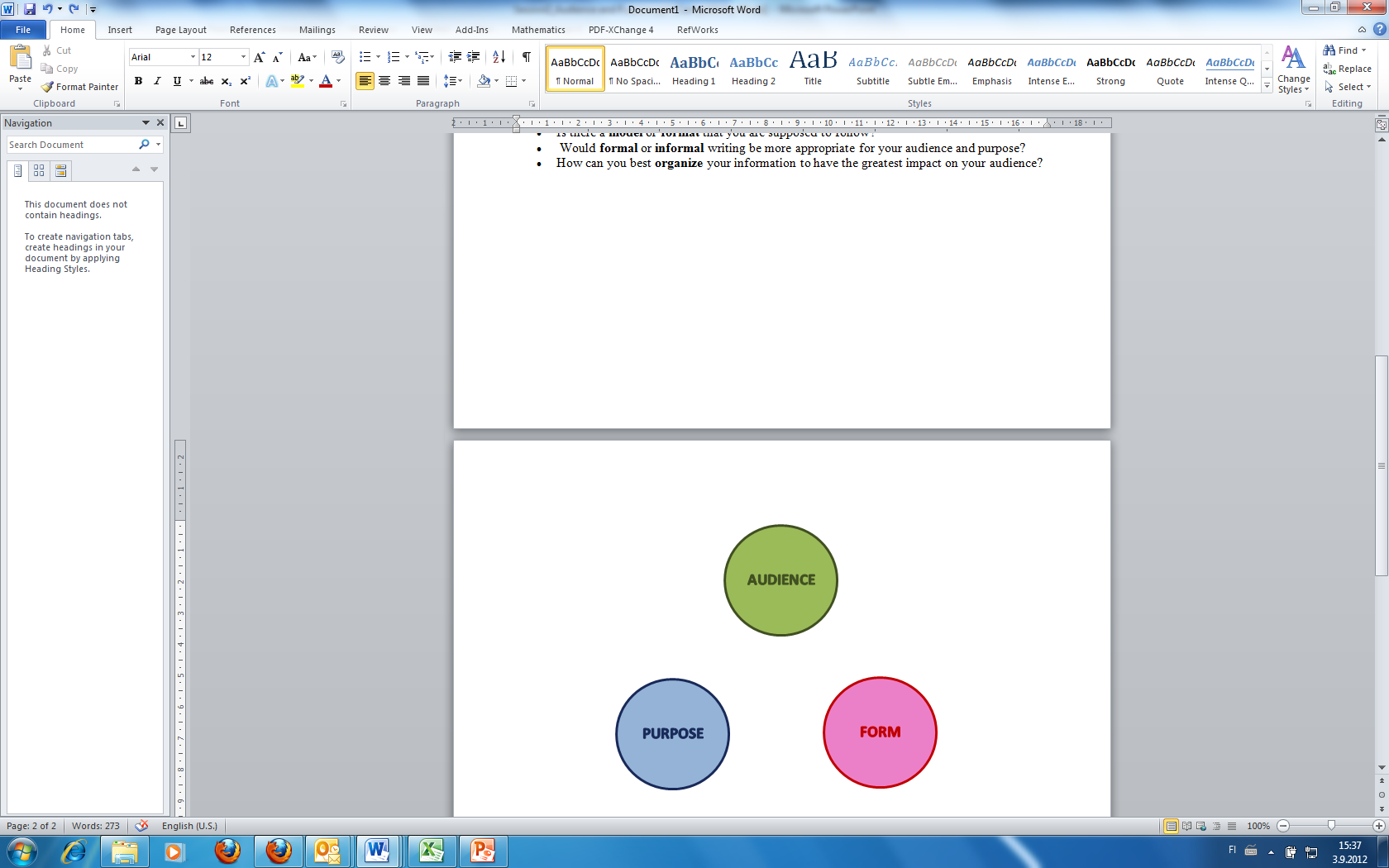 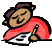 Task 1-1
Blog
B
1Hydrogen storage is the biggest technical challenge that we have to overcome if we want to be driving hydrogen fueled cars. 2The problem with hydrogen is that it’s the smallest molecule in the world, with 2 protons and 2 electrons, and so it’s very hard to store. 3You can’t pump hydrogen through a natural gas pipeline for instance because it will diffuse through the steel and you’ll end up losing most of your hydrogen before you can use it. 4You have to be very careful what materials you use to store hydrogen too because if you’re storing it as a gas, the hydrogen molecules in the gas cylinder are continuously moving around and hitting the sides of the cylinder, and so it actually structurally weakens the gas cylinder. 5So there’s a lot of challenges in storing hydrogen. 6There are a couple of ways of doing it though. 7Of course, there’s compressed hydrogen gas storage, or you can liquefy hydrogen and store it as a liquid, or you can store hydrogen in carbon nanotubes, or you can store it in a solid like sodium borohydride, for example, which has a chemical formula of NaNH4, and when you react NaBH4 with a base, you end up with hydrogen gas and some other things.
29
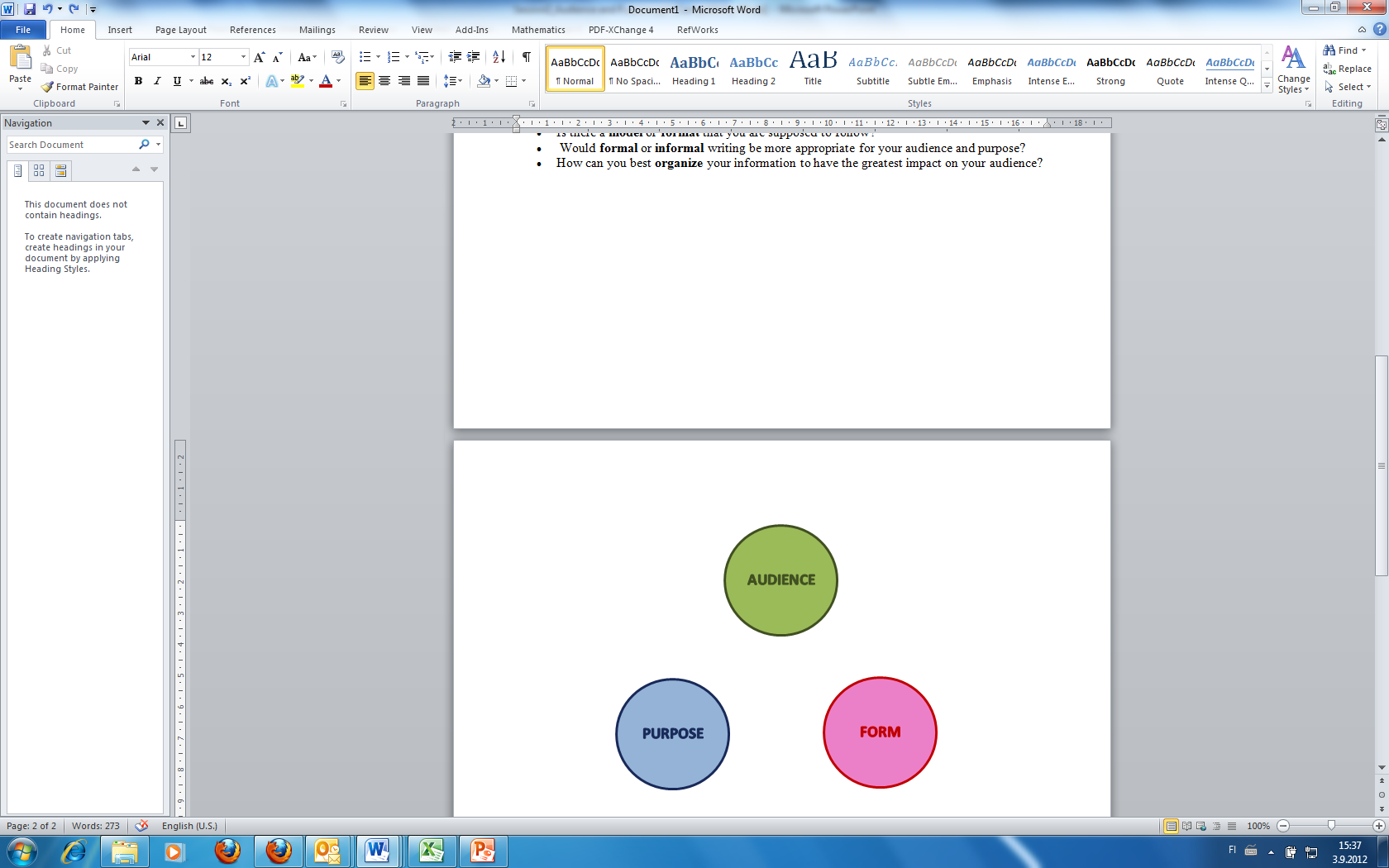 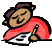 Task 1-1:
Textbook
C
1Properties that are dependent on mass are known as extensive properties. 2For these properties that indicate quantity, a given property is the sum of the corresponding properties of the subsystems comprising the system. 3Examples include internal energy and volume. 4Thus, adding the internal energies and volumes of subsystems yields the internal energy and the volume of the system, respectively. 5In contrast, properties that may vary from point to point and that do not change with the mass of the system are referred to as intensive properties. 6Temperature and pressure are well-known examples. 7For instance, thermometers at different locations in a system may indicate differing temperatures. 8But if a system is in equilibrium, the temperatures of all its subsystems must be identical and equal to the temperature of the system. 9Thus, a system has a single, unique temperature only when it is at equilibrium.
30
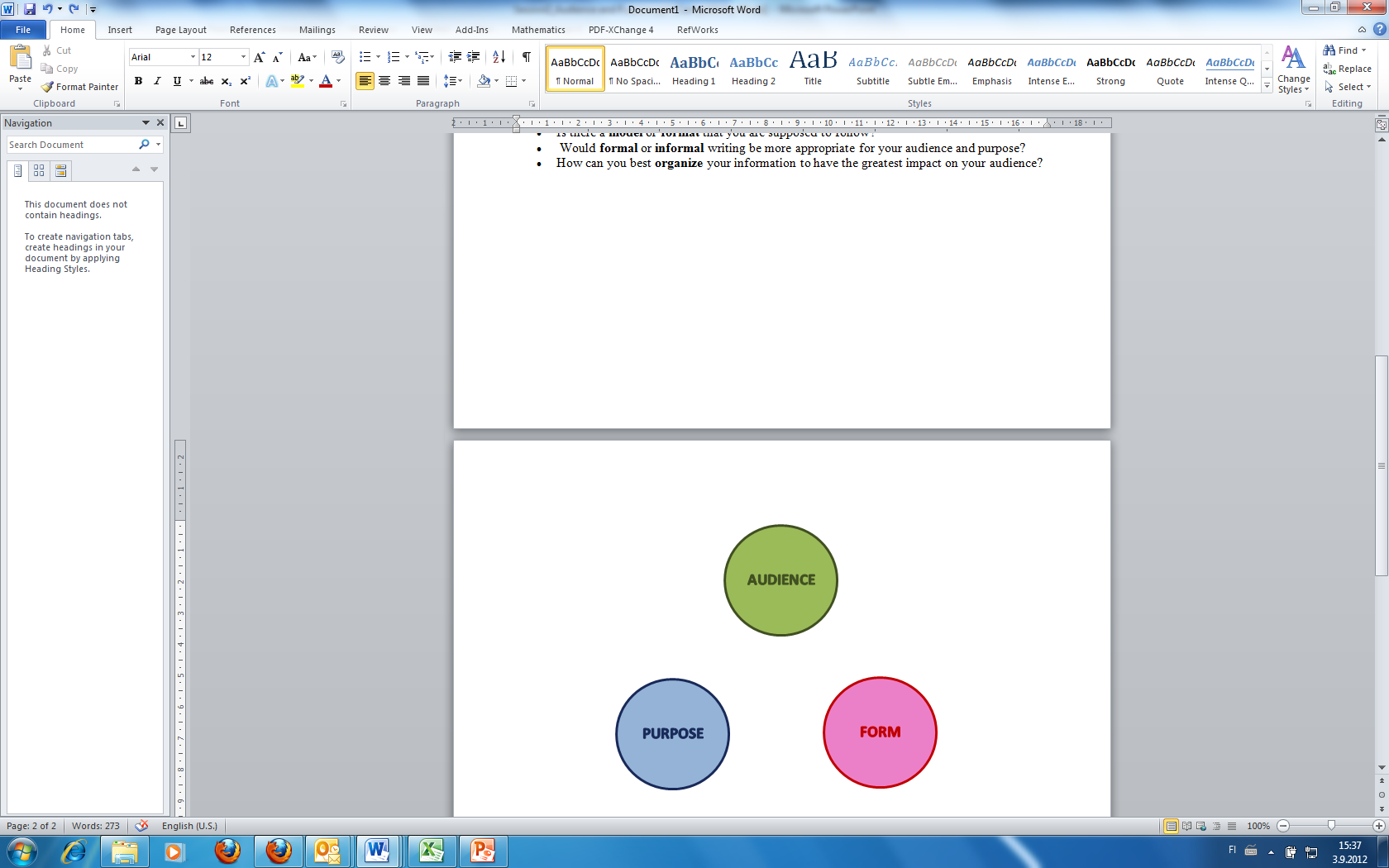 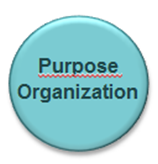 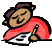 Task 1-1
Research article
D
1Hydrogen has been promoted as a petroleum replacement in the Hydrogen Economy, since it presents an attractive alternative for fueling automobiles and trucks while maintaining a healthier global environment. 2One of the most difficult challenges in the utilization of hydrogen energy is storage. 3Although much research has focused on the storage of elemental hydrogen, numerous safety and efficiency issues still remain to be resolved. 4A number of storage methods have been proposed for hydrogen storage, including the use of metal hydrides [1-6], carbon nanotubes [7,9,13], and chemical hydrides [8,10-12]. 5However, all of these methods suffer from insufficient capacity or are limited by special temperature requirements. 6Other methods have suggested ammonia as a carrier for hydrogen. 7However, ammonia gas is toxic at normal temperature and pressure and has a potent odor. 8Further solutions have included imidazolium ionic liquids, phosphonium borate or doped polymers as potential carriers for storing hydrogen. 9However, these offer storage capacities well below the 6 to 9 wt% required for practical use.
What structures are used to report sources of information?
Where do you think the writer is from? British or American? 
What strategies are used to adapt to audiences with differing backgrounds?
31
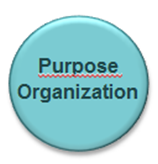 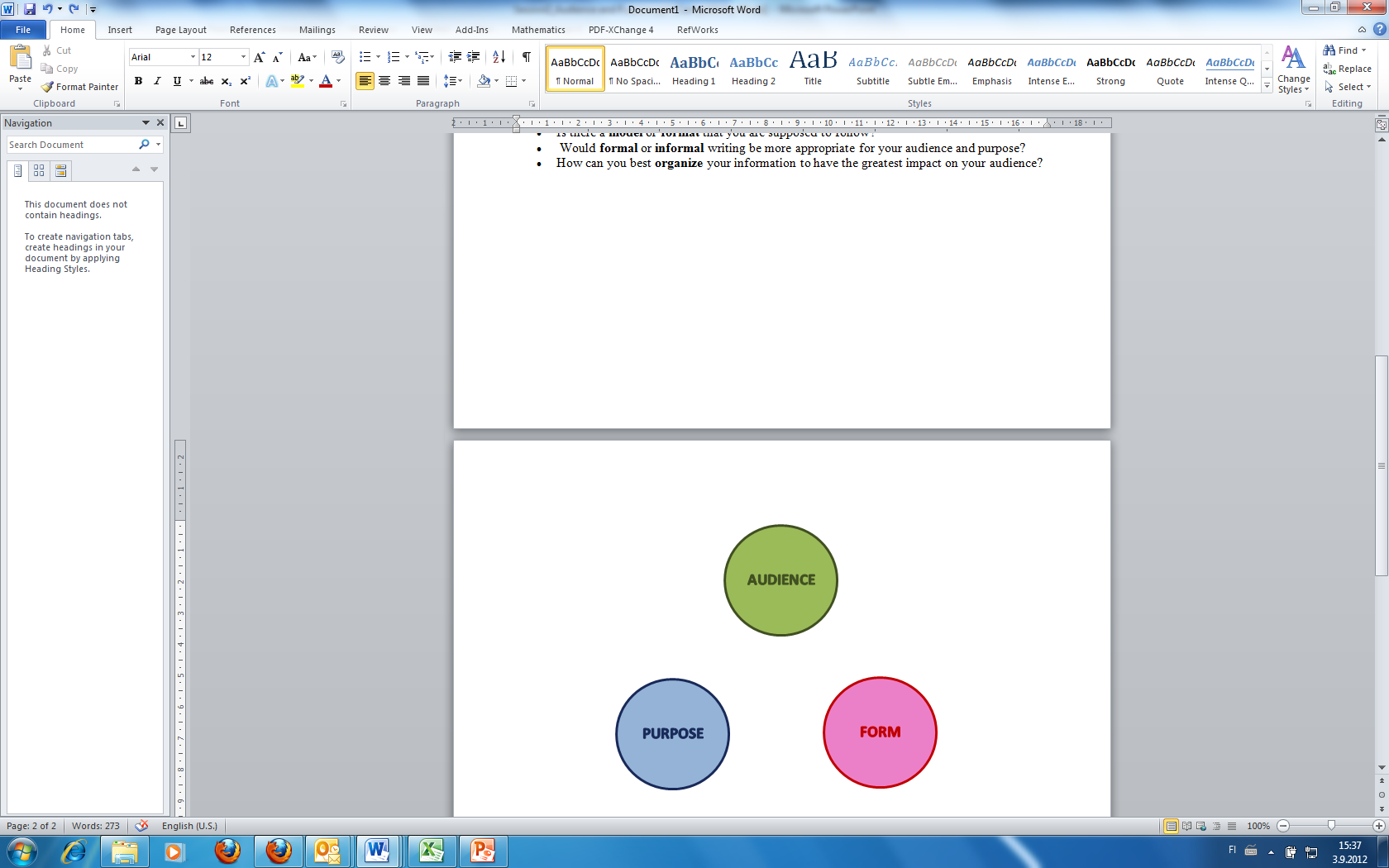 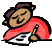 What structures are used to report sources of information?
D
1Hydrogen has been promoted as a petroleum replacement in the Hydrogen Economy, since it presents an attractive alternative for fueling automobiles and trucks while maintaining a healthier global environment. 2One of the most difficult challenges in the utilization of hydrogen energy is storage. 3Although much research has focused on the storage of elemental hydrogen, numerous safety and efficiency issues still remain to be resolved. 4A number of storage methods have been proposed for hydrogen storage, including the use of metal hydrides [1-6], carbon nanotubes [7,9,13], and chemical hydrides [8,10-12]. 5However, all of these methods suffer from insufficient capacity or are limited by special temperature requirements. 6Other methods have suggested ammonia as a carrier for hydrogen. 7However, ammonia gas is toxic at normal temperature and pressure and has a potent odor. 8Further solutions have included imidazolium ionic liquids, phosphonium borate or doped polymers as potential carriers for storing hydrogen. 9However, these offer storage capacities well below the 6 to 9 wt% required for practical use.
32
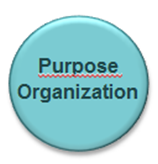 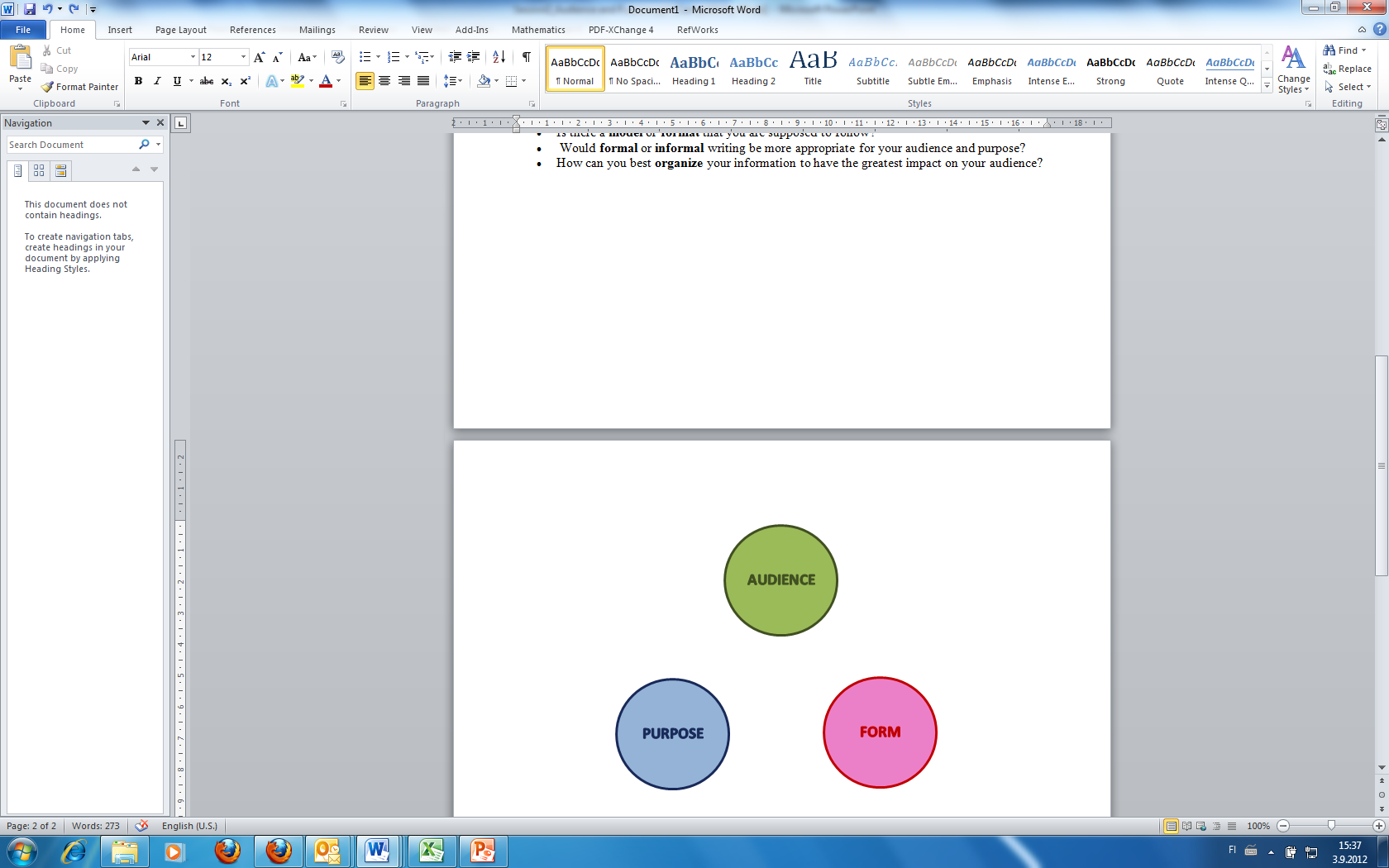 2. Where do you think the writer is from?American or British?
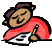 D
1Hydrogen has been promoted as a petroleum replacement in the Hydrogen Economy, since it presents an attractive alternative for fueling automobiles and trucks while maintaining a healthier global environment. 2One of the most difficult challenges in the utilization of hydrogen energy is storage. 3Although much research has focused on the storage of elemental hydrogen, numerous safety and efficiency issues still remain to be resolved. 4A number of storage methods have been proposed for hydrogen storage, including the use of metal hydrides [1-6], carbon nanotubes [7,9,13], and chemical hydrides [8,10-12]. 5However, all of these methods suffer from insufficient capacity or are limited by special temperature requirements. 6Other methods have suggested ammonia as a carrier for hydrogen. 7However, ammonia gas is toxic at normal temperature and pressure and has a potent odor. 8Further solutions have included imidazolium ionic liquids, phosphonium borate or doped polymers as potential carriers for storing hydrogen. 9However, these offer storage capacities well below the 6 to 9 wt% required for practical use.
33
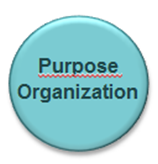 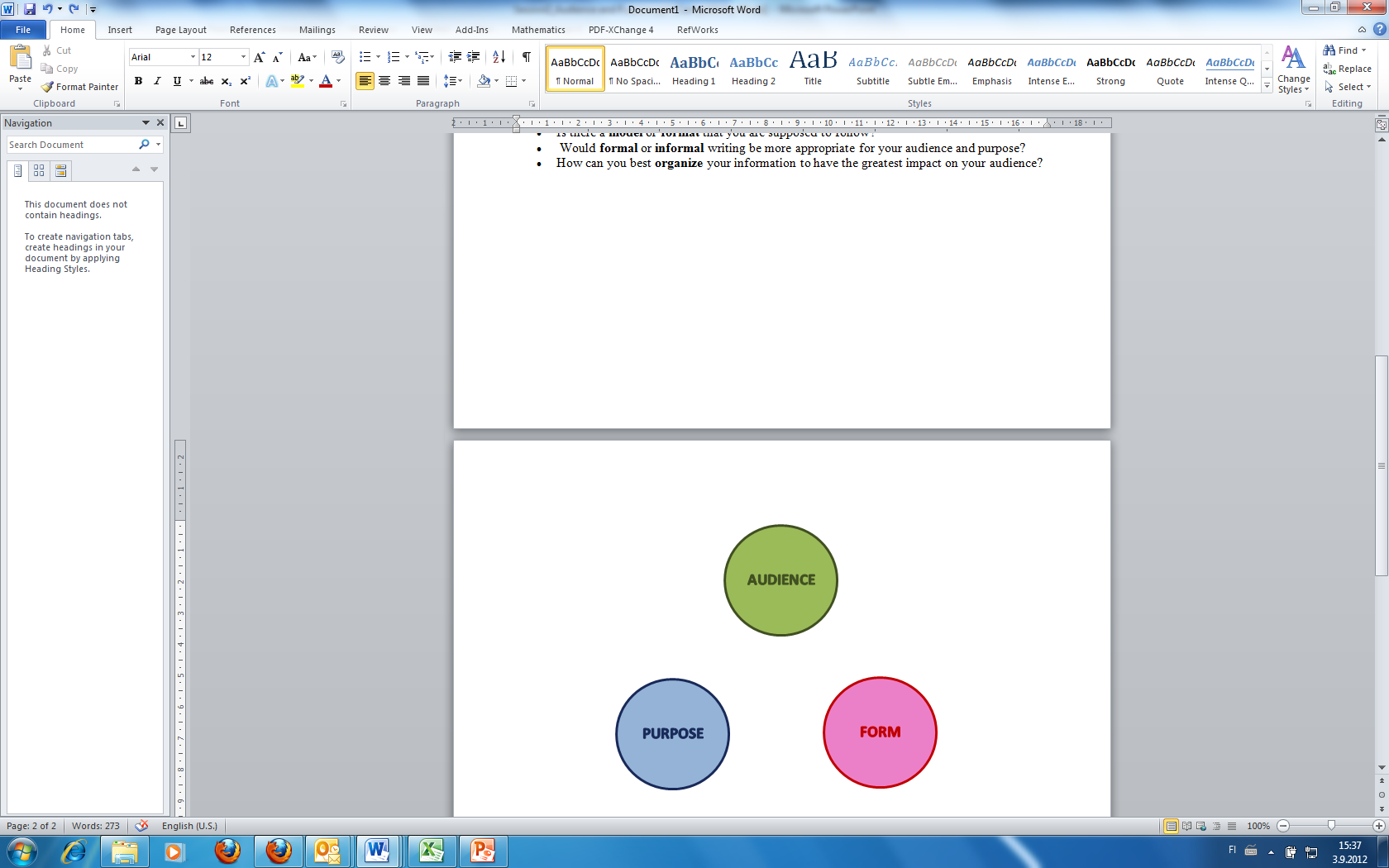 2. Where do you think the writer is from?American or British?
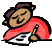 D
1Hydrogen has been promoted as a petroleum replacement in the Hydrogen Economy, since it presents an attractive alternative for fueling automobiles and trucks while maintaining a healthier global environment. 2One of the most difficult challenges in the utilization of hydrogen energy is storage. 3Although much research has focused on the storage of elemental hydrogen, numerous safety and efficiency issues still remain to be resolved. 4A number of storage methods have been proposed for hydrogen storage, including the use of metal hydrides [1-6], carbon nanotubes [7,9,13], and chemical hydrides [8,10-12]. 5However, all of these methods suffer from insufficient capacity or are limited by special temperature requirements. 6Other methods have suggested ammonia as a carrier for hydrogen. 7However, ammonia gas is toxic at normal temperature and pressure and has a potent odor. 8Further solutions have included imidazolium ionic liquids, phosphonium borate or doped polymers as potential carriers for storing hydrogen. 9However, these offer storage capacities well below the 6 to 9 wt% required for practical use.
34
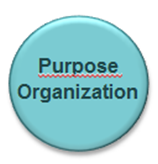 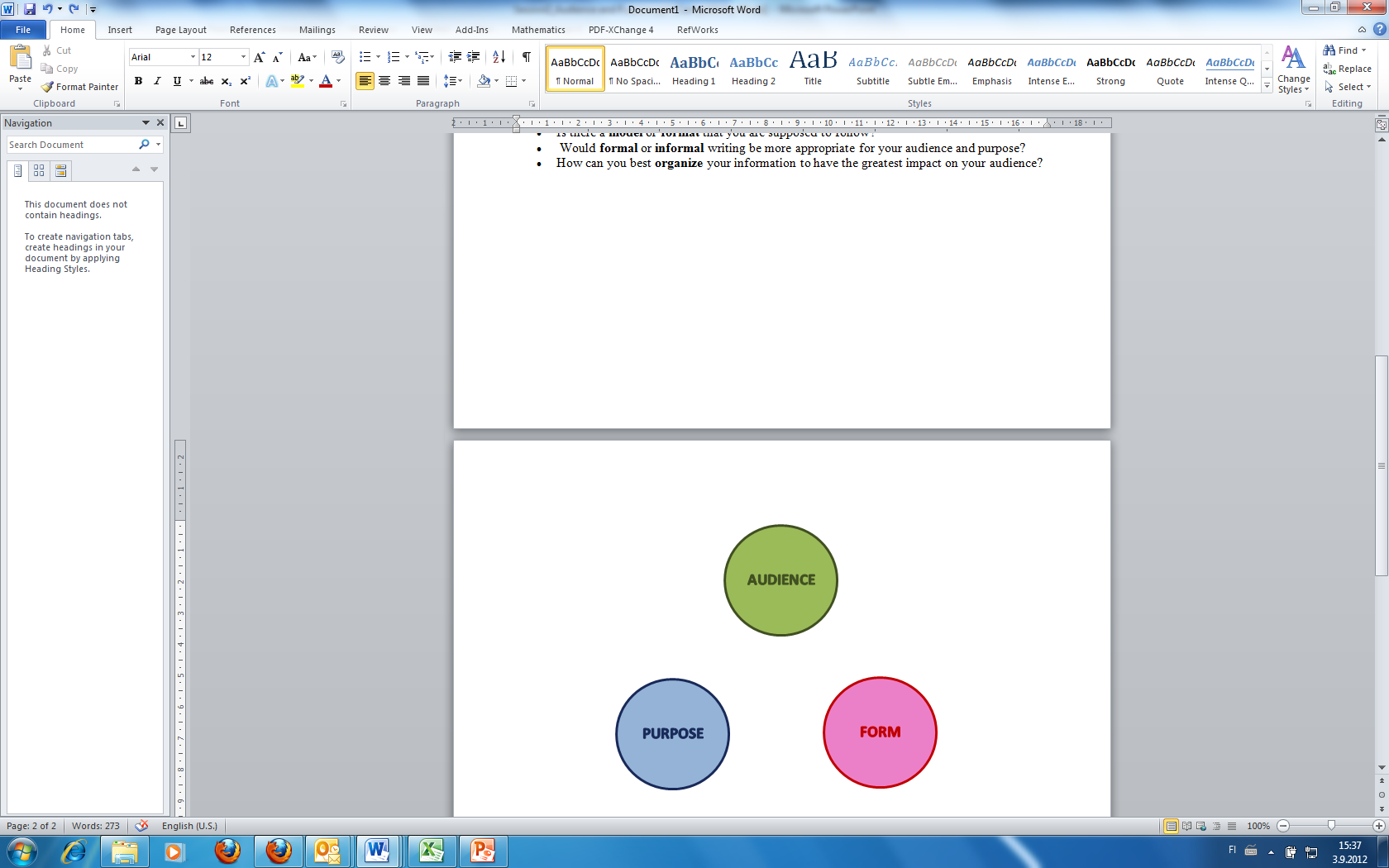 American or British?
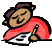 D
Spelling and vocabulary differences:
1Hydrogen has been promoted as a petroleum replacement in the Hydrogen Economy, since it presents an attractive alternative for fueling automobiles and trucks while maintaining a healthier global environment.

7However, ammonia gas is toxic at normal temperature and pressure and has a potent odor.

13The utilizes molecules self-assembled into a structure that contains nano-sized pores that can be loaded with hydrogen.
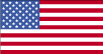 35
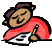 3.  What strategies are used to adapt to audience with differing backgrounds?
D
1Hydrogen has been promoted as a petroleum replacement in the Hydrogen Economy, since it presents an attractive alternative for fueling automobiles and trucks while maintaining a healthier global environment. 2One of the most difficult challenges in the utilization of hydrogen energy is storage. 3Although much research has focused on the storage of elemental hydrogen, numerous 4safety and efficiency issues still remain to be resolved. 4A number of storage methods have been proposed for hydrogen storage, including the use of metal hydrides [1-6], carbon nanotubes [7,9,13], and chemical hydrides [8,10-12]. 5However, all of these methods suffer from insufficient capacity or are limited by special temperature requirements. 6Other methods have suggested ammonia as a carrier for hydrogen. 7However, ammonia gas is toxic at normal temperature and pressure and has a potent odor. 8Further solutions have included imidazolium ionic liquids, phosphonium borate or doped polymers as potential carriers for storing hydrogen. 9However, these offer storage capacities well below the 6 to 9 wt% required for practical use.
Problem-solution pattern is used to orient engineers outside own narrow field
36
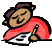 3. What strategies are used to adapt to audience with differing backgrounds?
D
1Hydrogen has been promoted as a petroleum replacement in the Hydrogen Economy, since it presents an attractive alternative for fueling automobiles and trucks while maintaining a healthier global environment. 2One of the most difficult challenges in the utilization of hydrogen energy is storage. 3Although much research has focused on the storage of elemental hydrogen, numerous 4safety and efficiency issues still remain to be resolved. 4A number of storage methods have been proposed for hydrogen storage, including the use of metal hydrides [1-6], carbon nanotubes [7,9,13], and chemical hydrides [8,10-12]. 5However, all of these methods suffer from insufficient capacity or are limited by special temperature requirements. 6Other methods have suggested ammonia as a carrier for hydrogen. 7However, ammonia gas is toxic at normal temperature and pressure and has a potent odor. 8Further solutions have included imidazolium ionic liquids, phosphonium borate or doped polymers as potential carriers for storing hydrogen. 9However, these offer storage capacities well below the 6 to 9 wt% required for practical use.
PRESENT SITUATION

Why is this topic  important or relevant?
37
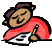 3. What strategies are used to adapt to audience with differing backgrounds?
D
1Hydrogen has been promoted as a petroleum replacement in the Hydrogen Economy, since it presents an attractive alternative for fueling automobiles and trucks while maintaining a healthier global environment. 2One of the most difficult challenges in the utilization of hydrogen energy is storage. 3Although much research has focused on the storage of elemental hydrogen, numerous 4safety and efficiency issues still remain to be resolved. 5A number of storage methods have been proposed for hydrogen storage, including the use of metal hydrides [1-6], carbon nanotubes [7,9,13], and chemical hydrides [8,10-12]. 6However, all of these methods suffer from insufficient capacity or are limited by special temperature requirements. 7Other methods have suggested ammonia as a carrier for hydrogen. 8However, ammonia gas is toxic at normal temperature and pressure and has a potent odor. 9Further solutions have included imidazolium ionic liquids, phosphonium borate or doped polymers as potential carriers for storing hydrogen. 10However, these offer storage capacities well below the 6 to 9 wt% required for practical use.
THE PROBLEM

What challenges?
38
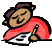 3. What strategies are used to adapt to audience with differing backgrounds?
D
EARLIERSOLUTIONS
1Hydrogen has been promoted as a petroleum replacement in the Hydrogen Economy, since it presents an attractive alternative for fueling automobiles and trucks while maintaining a healthier global environment. 2One of the most difficult challenges in the utilization of hydrogen energy is storage. 3Although much research has focused on the storage of elemental hydrogen, numerous 4safety and efficiency issues still remain to be resolved. 5A number of storage methods have been proposed for hydrogen storage, including the use of metal hydrides [1-6], carbon nanotubes [7,9,13], and chemical hydrides [8,10-12]. 6However, all of these methods suffer from insufficient capacity or are limited by special temperature requirements. 7Other methods have suggested ammonia as a carrier for hydrogen. 8However, ammonia gas is toxic at normal temperature and pressure and has a potent odor. 9Further solutions have included imidazolium ionic liquids, phosphonium borate or doped polymers as potential carriers for storing hydrogen. 10However, these offer storage capacities well below the 6 to 9 wt% required for practical use.
39
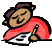 3. What strategies are used to adapt to audience with differing backgrounds?
D
EVALUATION
of earlier solutions
1Hydrogen has been promoted as a petroleum replacement in the Hydrogen Economy, since it presents an attractive alternative for fueling automobiles and trucks while maintaining a healthier global environment. 2One of the most difficult challenges in the utilization of hydrogen energy is storage. 3Although much research has focused on the storage of elemental hydrogen, numerous 4safety and efficiency issues still remain to be resolved. 4A number of storage methods have been proposed for hydrogen storage, including the use of metal hydrides [1-6], carbon nanotubes [7,9,13], and chemical hydrides [8,10-12]. 5However, all of these methods suffer from insufficient capacity or are limited by special temperature requirements. 6Other methods have suggested ammonia as a carrier for hydrogen. 7However, ammonia gas is toxic at normal temperature and pressure and has a potent odor. 8Further solutions have included imidazolium ionic liquids, phosphonium borate or doped polymers as potential carriers for storing hydrogen. 9However, these offer storage capacities well below the 6 to 9 wt% required for practical use.
40
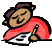 3. What strategies are used to adapt to audience with differing backgrounds?
D
OTHERSOLUTIONS?
How could this problem be solved?
1Hydrogen has been promoted as a petroleum replacement in the Hydrogen Economy, since it presents an attractive alternative for fueling automobiles and trucks while maintaining a healthier global environment. 2One of the most difficult challenges in the utilization of hydrogen energy is storage. 3Although much research has focused on the storage of elemental hydrogen, numerous 4safety and efficiency issues still remain to be resolved. 5A number of storage methods have been proposed for hydrogen storage, including the use of metal hydrides [1-6], carbon nanotubes [7,9,13], and chemical hydrides [8,10-12]. 6However, all of these methods suffer from insufficient capacity or are limited by special temperature requirements. 7Other methods have suggested ammonia as a carrier for hydrogen. 8However, ammonia gas is toxic at normal temperature and pressure and has a potent odor. 8Further solutions have included imidazolium ionic liquids, phosphonium borate or doped polymers as potential carriers for storing hydrogen. 10However, these offer storage capacities well below the 6 to 9 wt% required for practical use.
41
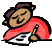 3. What strategies are used to adapt to audience with differing backgrounds?
D
EVALUATION
of other suggested solutions
1Hydrogen has been promoted as a petroleum replacement in the Hydrogen Economy, since it presents an attractive alternative for fueling automobiles and trucks while maintaining a healthier global environment. 2One of the most difficult challenges in the utilization of hydrogen energy is storage. 3Although much research has focused on the storage of elemental hydrogen, numerous 4safety and efficiency issues still remain to be resolved. 5A number of storage methods have been proposed for hydrogen storage, including the use of metal hydrides [1-6], carbon nanotubes [7,9,13], and chemical hydrides [8,10-12]. 6However, all of these methods suffer from insufficient capacity or are limited by special temperature requirements. 7Other methods have suggested ammonia as a carrier for hydrogen. 8However, ammonia gas is toxic at normal temperature and pressure and has a potent odor. 9Further solutions have included imidazolium ionic liquids, phosphonium borate or doped polymers as potential carriers for storing hydrogen. 10However, these offer storage capacities well below the 6 to 9 wt% required for practical use.
42
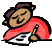 3. What strategies are used to adapt to audience with differing backgrounds?
D
1Hydrogen has been promoted as a petroleum replacement in the Hydrogen Economy, since it presents an attractive alternative for fueling automobiles and trucks while maintaining a healthier global environment. 2One of the most difficult challenges in the utilization of hydrogen energy is storage. 3Although much research has focused on the storage of elemental hydrogen, numerous 4safety and efficiency issues still remain to be resolved. 5A number of storage methods have been proposed for hydrogen storage, including the use of metal hydrides [1-6], carbon nanotubes [7,9,13], and chemical hydrides [8,10-12]. 6However, all of these methods suffer from insufficient capacity or are limited by special temperature requirements. 7Other methods have suggested ammonia as a carrier for hydrogen. 8However, ammonia gas is toxic at normal temperature and pressure and has a potent odor. 9Further solutions have included imidazolium ionic liquids, phosphonium borate or doped polymers as potential carriers for storing hydrogen. 10However, these offer storage capacities well below the 6 to 9 wt% required for practical use.
FURTHER SOLUTIONS
43
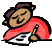 3. What strategies are used to adapt to audience with differing backgrounds?
D
1Hydrogen has been promoted as a petroleum replacement in the Hydrogen Economy, since it presents an attractive alternative for fueling automobiles and trucks while maintaining a healthier global environment. 2One of the most difficult challenges in the utilization of hydrogen energy is storage. 3Although much research has focused on the storage of elemental hydrogen, numerous 4safety and efficiency issues still remain to be resolved. 5A number of storage methods have been proposed for hydrogen storage, including the use of metal hydrides [1-6], carbon nanotubes [7,9,13], and chemical hydrides [8,10-12]. 6However, all of these methods suffer from insufficient capacity or are limited by special temperature requirements. 7Other methods have suggested ammonia as a carrier for hydrogen. 8However, ammonia gas is toxic at normal temperature and pressure and has a potent odor. 9Further solutions have included imidazolium ionic liquids, phosphonium borate or doped polymers as potential carriers for storing hydrogen. 10However, these offer storage capacities well below the 6 to 9 wt% required for practical use.
EVALUATION
44
3. What strategies are used to adapt to audience with differing backgrounds?
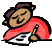 D
11Recent research into metal-organic frameworks (MOF) has opened new possibilities for increasing storage capacity, achieving concentrations as high as 7.5% weight hydrogen for MOF-74 [14,15,16]. 12However, this storage was achieved at the low temperature of 77 [17]. 13In order to overcome the need for low temperatures, this report presents a new type of MOF material for hydrogen storage. 14The new material utilizes molecules self-assembled into a structure that contains nano-sized pores that can be loaded with hydrogen. 15he hydrogen can subsequently be released through the application of a disrupting electric or magnetic field.
OTHERPOSSIBLE SOLUTIONS
45
3. What strategies are used to adapt to audience with differing backgrounds?
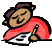 D
11Recent research into metal-organic frameworks (MOF) has opened new possibilities for increasing storage capacity, achieving concentrations as high as 7.5% weight hydrogen for MOF-74 [14,15,16]. 12However, this storage was achieved at the low temperature of 77 [17]. 13In order to overcome the need for low temperatures, this report presents a new type of MOF material for hydrogen storage. 14The new material utilizes molecules self-assembled into a structure that contains nano-sized pores that can be loaded with hydrogen. 15The hydrogen can subsequently be released through the application of a disrupting electric or magnetic field.
EVALUATION

This solution also has problems
46
3. What strategies are used to adapt to audience with differing backgrounds?
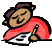 D
10Recent research into metal-organic frameworks (MOF) has opened new possibilities for increasing storage capacity, achieving concentrations as high as 7.5% weight hydrogen for MOF-74 [14,15,16]. 11However, this storage was achieved at the low temperature of 77 [17]. 12In order to overcome the need for low temperatures, this report presents a new type of MOF material for hydrogen storage. 13The new material utilizes molecules self-assembled into a structure that contains nano-sized pores that can be loaded with hydrogen. 14The hydrogen can subsequently be released through the application of a disrupting electric or magnetic field.
THE WRITER’S SOLUTION
47
3. What strategies are used to adapt to audience with differing backgrounds?
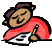 D
11Recent research into metal-organic frameworks (MOF) has opened new possibilities for increasing storage capacity, achieving concentrations as high as 7.5% weight hydrogen for MOF-74 [14,15,16]. 12However, this storage was achieved at the low temperature of 77 [17]. 13In order to overcome the need for low temperatures, this report presents a new type of MOF material for hydrogen storage. 14The new material utilizes molecules self-assembled into a structure that contains nano-sized pores that can be loaded with hydrogen. 15The hydrogen can subsequently be released through the application of a disrupting electric or magnetic field.
EVALUATION
of the writer’s solution?
48
What is the most important pattern of organization in technical writing?
Problem-Solution Pattern
Four moves:
Situation What is relevant or important about the topic?
ProblemWhat is wrong with the current situation? What is needed or lacking?
SolutionWhat solutions past and current have been tried?
EvaluationIs this a good solution?
No
49
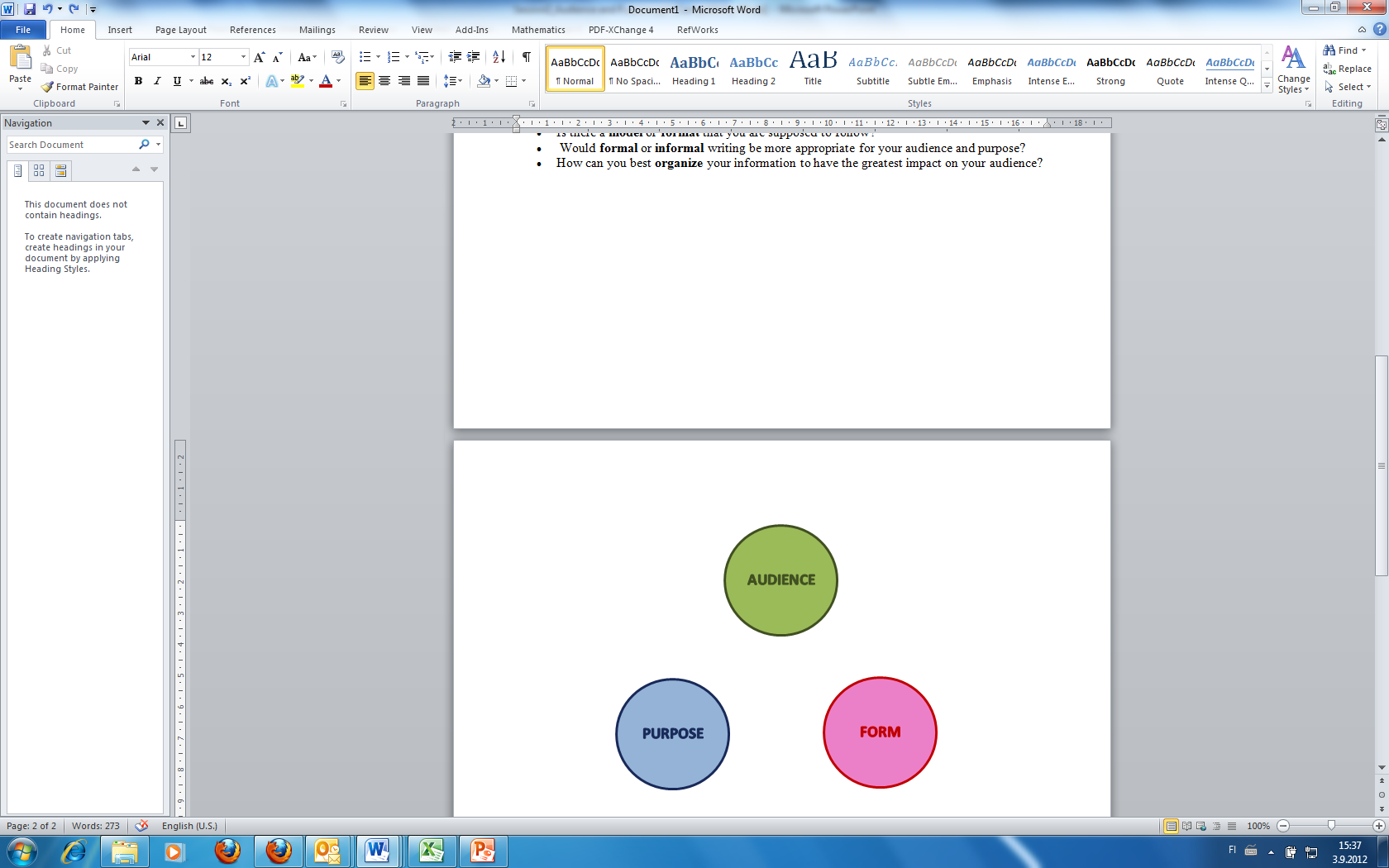 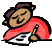 Task 1-1:
Magazine article
E
1As fuel cell development progresses worldwide, hydrogen, which creates few or no emissions, promises to become a clean energy source for everything from cars to stationary power plants. 2But storing hydrogen is a challenge. 3The gas takes up a lot of space (for example, the amount required to run an electric car on a fuel cell for 400 kilometres would fill a balloon 5 metres in diameter), and compression, the obvious solution at first glance, can be dangerous because of hydrogen's volatility.
4So the race is on to develop a new means of storage that is both safe and convenient. 5HERA (Hydrogen Storage Systems), a joint venture between Shell Hydrogen, Gesellschaft für Elektrometallurgie (GfE) and Hydro-Quebec, believes the future lies with metal hydrides, which are binary compounds formed by hydrogen and another element (usually more electro-positive) or group, such as sodium hydride or methyl hydride. 6Metal hydrides literally trap hydrogen within the alloy, much like a sponge absorbs water. 7When heat is applied, the gas is released. 8Hydrides are capable of storing hydrogen at two or three times the density of compressed gas and will desorb the hydrogen at roughly the same pressure required for storage. 9But to improve the performance of these storage systems, researchers must find ways to increase the proportion of hydrogen in the hydrides, whilst maintaining the reversibility of the reaction within a reasonable temperature and pressure range.
What structures used to report sources of information?
What strategies are used to adapt to audience with differing backgrounds?
Where do you think the writer is from? British or American?
50
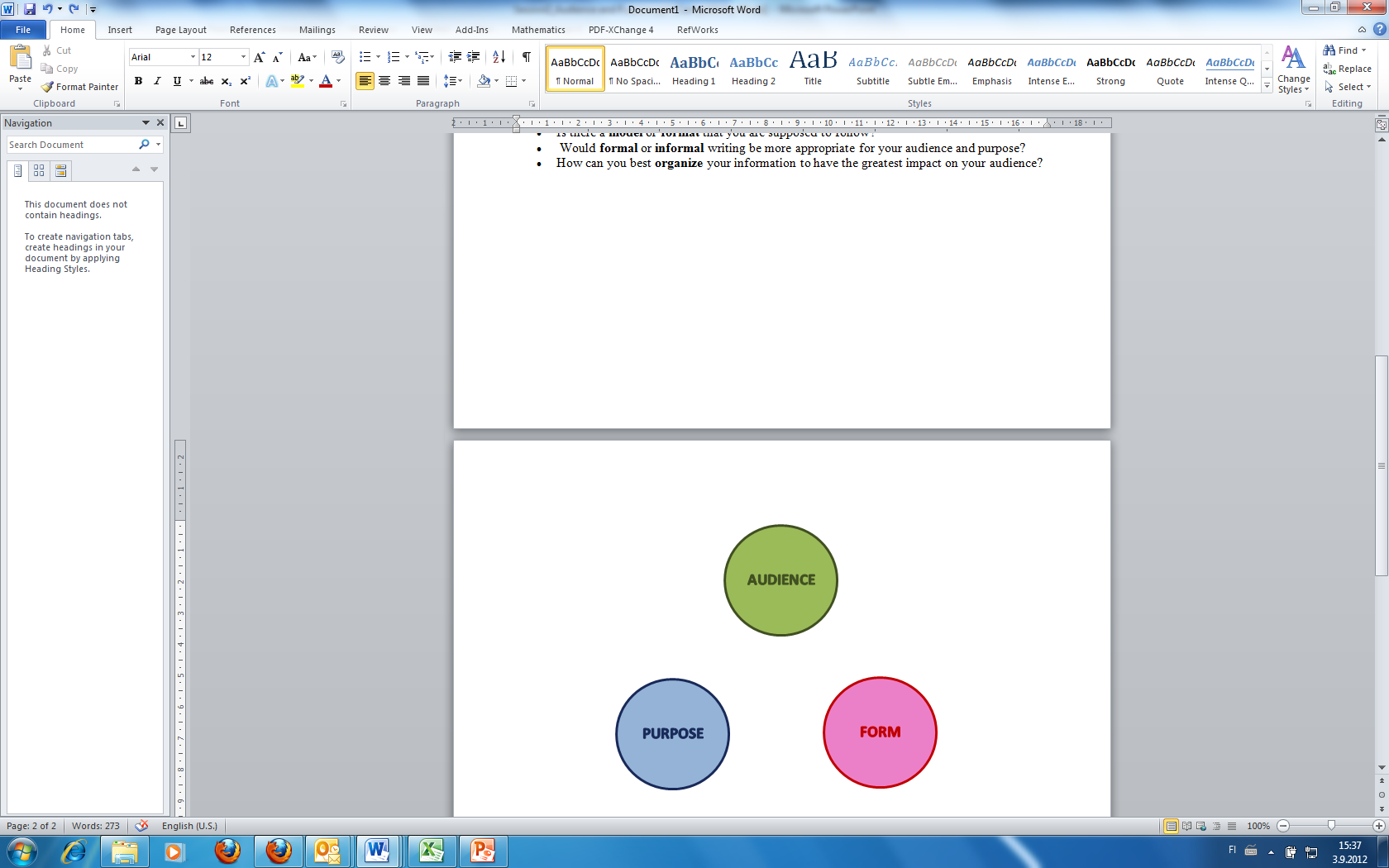 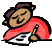 What structures used to report sources of information?
E
10Many alloys form hydrides with up to 9% hydrogen but will release the gas only at extreme temperatures. 11HERA's research team is scrutinizing three main groups of alloys: magnesium-based, high-temperature hydrides, chemical hydrides, and medium-temperature alanates. 12Although metal hydrides are generally too heavy for use in mobile applications such as cars and buses, they show promise for stationary power generation for homes and businesses, says Marc Hubert, director of business development at HERA. 13For example, the magnesium hydrides can store up to 6.5% hydrogen. 14"Magnesium-based hydrides can store four to five times as much as conventional alloys," he says. 15"But they require more energy at a higher temperature. 16We have not yet found many applications where that amount of heat is available to release the hydrogen. " 17Longer-term, medium-temperature alanates, which use the lightest elements in the periodic table, may prove suitable for hydrogen storage in vehicles, he says, but research on these compounds is still in the early stages. 18Another potential solution is composite alloys that combine the best storage properties of two different metals. 19For example, magnesium has been mixed with hydrides that show fast kinetics, such as LaNi5. 20In this case, nickel acts as a catalyst for the dissociation of molecular hydrogen.
51
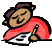 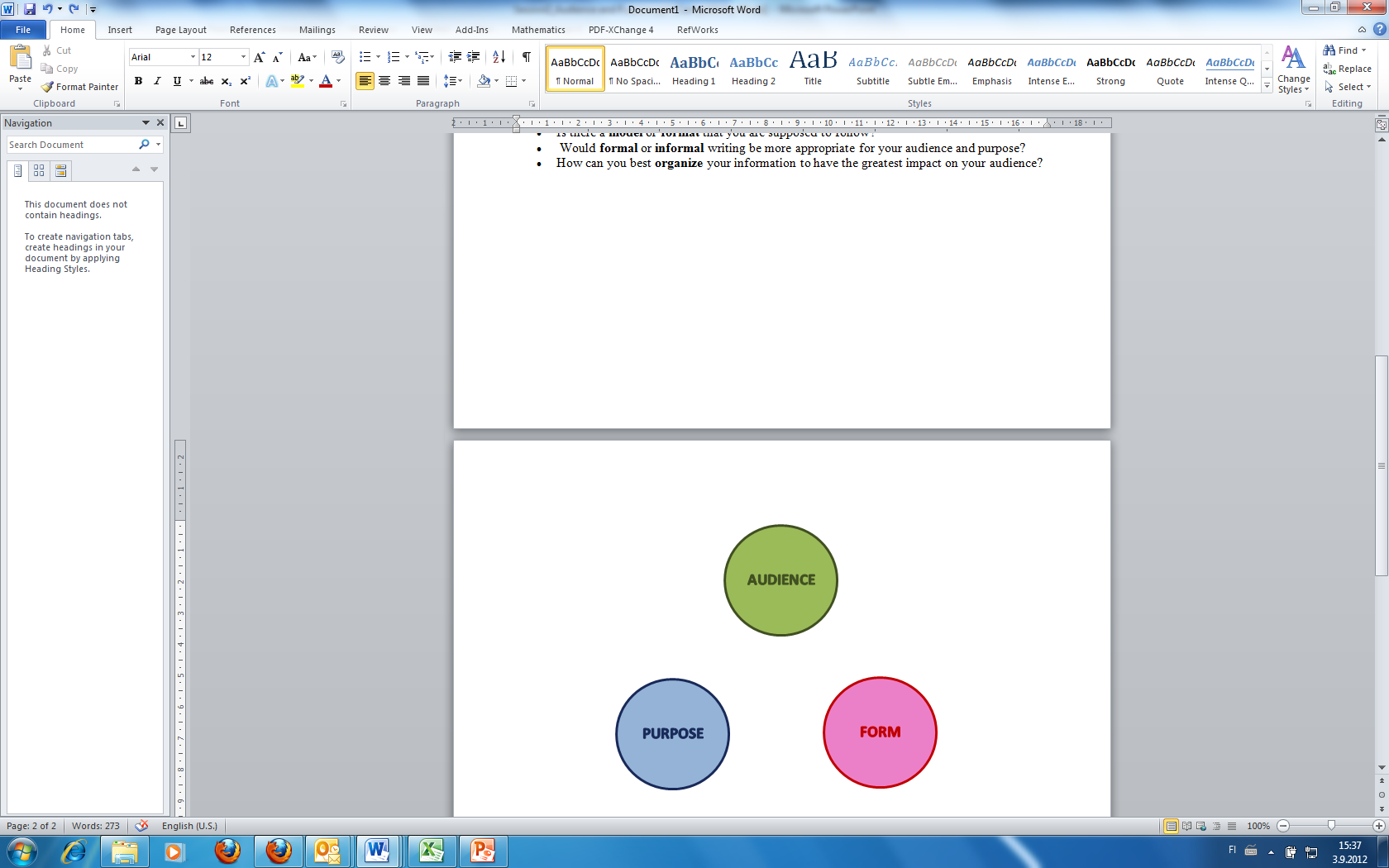 What strategies are used to adapt to audience with differing backgrounds?
E
1As fuel cell development progresses worldwide, hydrogen, which creates few or no emissions, promises to become a clean energy source for everything from cars to stationary power plants. 2But storing hydrogen is a challenge. 3The gas takes up a lot of space (for example, the amount required to run an electric car on a fuel cell for 400 kilometres would fill a balloon 5 metres in diameter), and compression, the obvious solution at first glance, can be dangerous because of hydrogen's volatility.
4So the race is on to develop a new means of storage that is both safe and convenient. 5HERA (Hydrogen Storage Systems), a joint venture between Shell Hydrogen, Gesellschaft für Elektrometallurgie (GfE) and Hydro-Quebec, believes the future lies with metal hydrides, which are binary compounds formed by hydrogen and another element (usually more electro-positive) or group, such as sodium hydride or methyl hydride. 6Metal hydrides literally trap hydrogen within the alloy, much like a sponge absorbs water. 7When heat is applied, the gas is released. 8Hydrides are capable of storing hydrogen at two or three times the density of compressed gas and will desorb the hydrogen at roughly the same pressure required for storage. 9But to improve the performance of these storage systems, researchers must find ways to increase the proportion of hydrogen in the hydrides, whilst maintaining the reversibility of the reaction within a reasonable temperature and pressure range.
Metaphor uses known (”old”) concepts to introduce new ones!
52
[Speaker Notes: What’s happening here?]
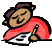 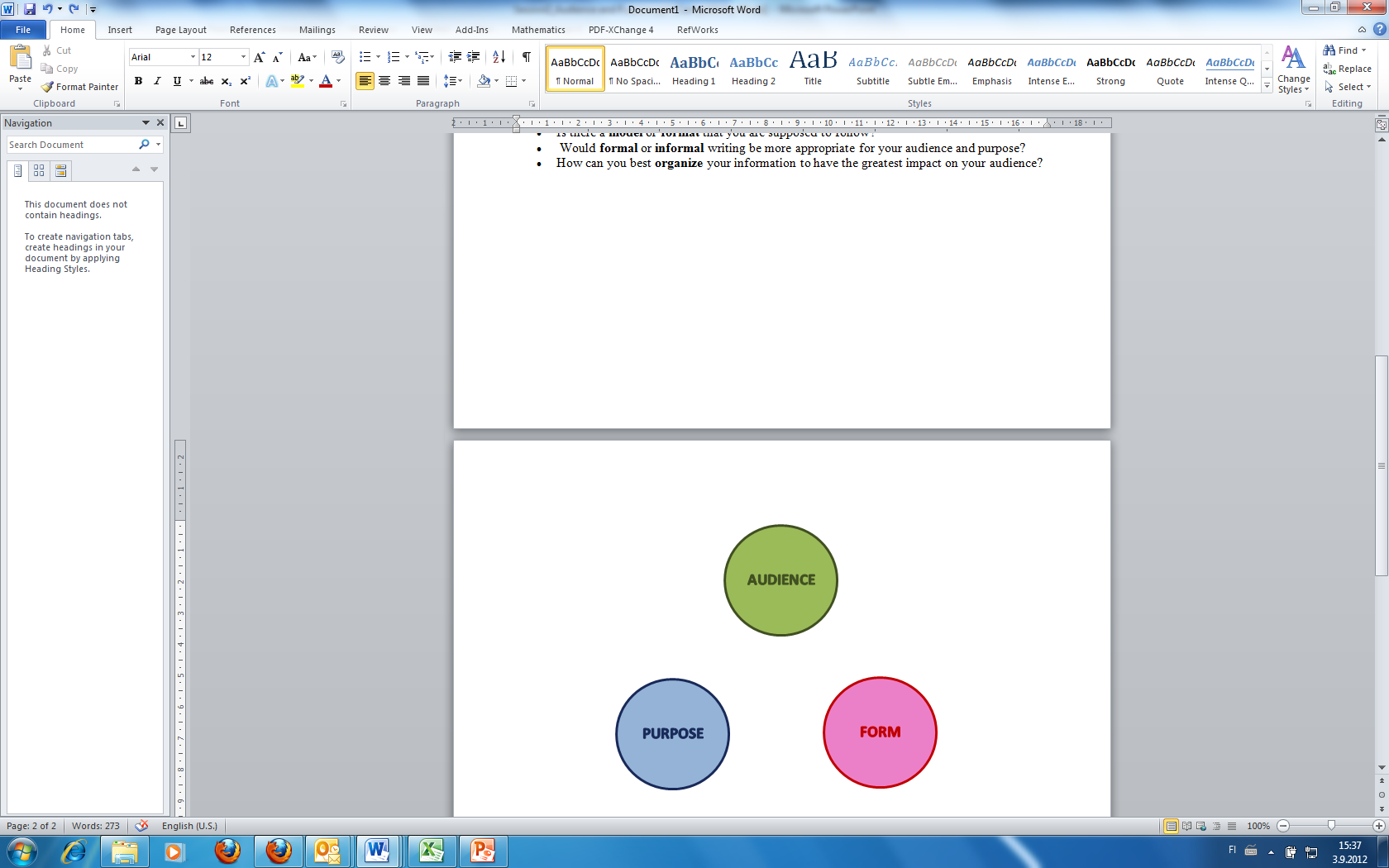 What strategies are used to adapt to audience with differing backgrounds?
E
1As fuel cell development progresses worldwide, hydrogen, which creates few or no emissions, promises to become a clean energy source for everything from cars to stationary power plants. 2But storing hydrogen is a challenge. 3The gas takes up a lot of space (for example, the amount required to run an electric car on a fuel cell for 400 kilometres would fill a balloon 5 metres in diameter), and compression, the obvious solution at first glance, can be dangerous because of hydrogen's volatility.
4So the race is on to develop a new means of storage that is both safe and convenient. 5HERA (Hydrogen Storage Systems), a joint venture between Shell Hydrogen, Gesellschaft für Elektrometallurgie (GfE) and Hydro-Quebec, believes the future lies with metal hydrides, which are binary compounds formed by hydrogen and another element (usually more electro-positive) or group, such as sodium hydride or methyl hydride. 6Metal hydrides literally trap hydrogen within the alloy, much like a sponge absorbs water. 7When heat is applied, the gas is released. 8Hydrides are capable of storing hydrogen at two or three times the density of compressed gas and will desorb the hydrogen at roughly the same pressure required for storage. 9But to improve the performance of these storage systems, researchers must find ways to increase the proportion of hydrogen in the hydrides, whilst maintaining the reversibility of the reaction within a reasonable temperature and pressure range.
Examples help audiences to connect (”old”) concepts to new ones!
53
[Speaker Notes: What’s happening here?]
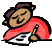 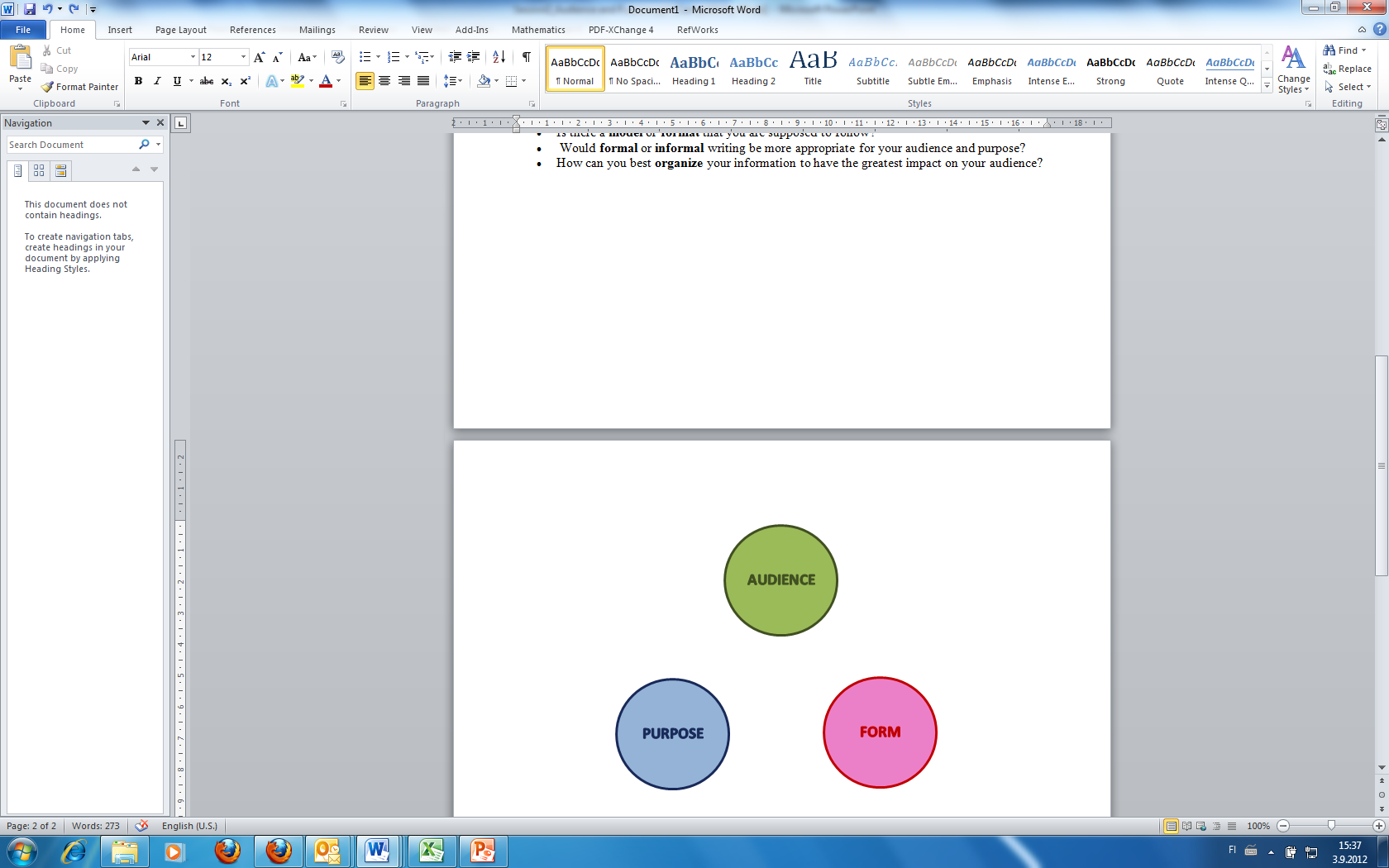 What strategies are used to adapt to audience with differing backgrounds?
E
1As fuel cell development progresses worldwide, hydrogen, which creates few or no emissions, promises to become a clean energy source for everything from cars to stationary power plants. 2But storing hydrogen is a challenge. 3The gas takes up a lot of space (for example, the amount required to run an electric car on a fuel cell for 400 kilometres would fill a balloon 5 metres in diameter), and compression, the obvious solution at first glance, can be dangerous because of hydrogen's volatility.
4So the race is on to develop a new means of storage that is both safe and convenient. 5HERA (Hydrogen Storage Systems), a joint venture between Shell Hydrogen, Gesellschaft für Elektrometallurgie (GfE) and Hydro-Quebec, believes the future lies with metal hydrides, which are binary compounds formed by hydrogen and another element (usually more electro-positive) or group, such as sodium hydride or methyl hydride. 6Metal hydrides literally trap hydrogen within the alloy, much like a sponge absorbs water. 7When heat is applied, the gas is released. 8Hydrides are capable of storing hydrogen at two or three times the density of compressed gas and will desorb the hydrogen at roughly the same pressure required for storage. 9But to improve the performance of these storage systems, researchers must find ways to increase the proportion of hydrogen in the hydrides, whilst maintaining the reversibility of the reaction within a reasonable temperature and pressure range.
Mixture of both informal and formal language !
54
[Speaker Notes: What’s happening here?]
Mixture of both informal and formal language !
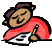 What strategies are used to adapt to audience with differing backgrounds?
E
1As fuel cell development progresses worldwide, hydrogen, which creates few or no emissions, promises to become a clean energy source for everything from cars to stationary power plants. 2But storing hydrogen is a challenge. 3The gas takes up a lot of space (for example, the amount required to run an electric car on a fuel cell for 400 kilometres would fill a balloon 5 metres in diameter), and compression, the obvious solution at first glance, can be dangerous because of hydrogen's volatility.
4So the race is on to develop a new means of storage that is both safe and convenient. 5HERA (Hydrogen Storage Systems), a joint venture between Shell Hydrogen, Gesellschaft für Elektrometallurgie (GfE) and Hydro-Quebec, believes the future lies with metal hydrides, which are binary compounds formed by hydrogen and another element (usually more electro-positive) or group, such as sodium hydride or methyl hydride. 6Metal hydrides literally trap hydrogen within the alloy, much like a sponge absorbs water. 7When heat is applied, the gas is released. 8Hydrides are capable of storing hydrogen at two or three times the density of compressed gas and will desorb the hydrogen at roughly the same pressure required for storage. 9But to improve the performance of these storage systems, researchers must find ways to increase the proportion of hydrogen in the hydrides, whilst maintaining the reversibility of the reaction within a reasonable temperature and pressure range.
55
[Speaker Notes: What’s happening here?]
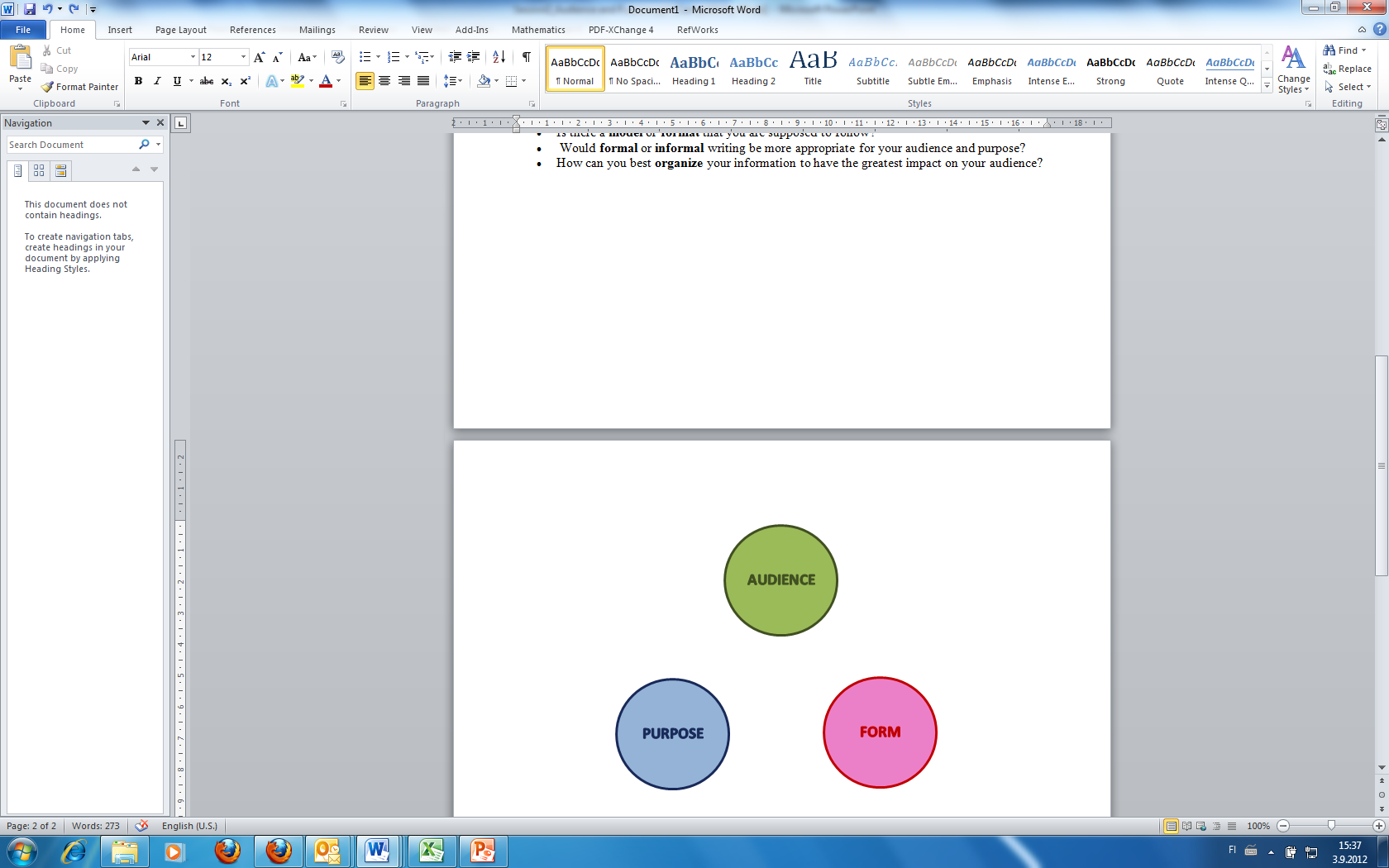 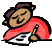 E
10Many alloys form hydrides with up to 9% hydrogen but will release the gas only at extreme temperatures. 11HERA's research team is scrutinizing three main groups of alloys: magnesium-based, high-temperature hydrides, chemical hydrides, and medium-temperature alanates. 12Although metal hydrides are generally too heavy for use in mobile applications such as cars and buses, they show promise for stationary power generation for homes and businesses, says Marc Hubert, director of business development at HERA. 13For example, the magnesium hydrides can store up to 6.5% hydrogen. 14"Magnesium-based hydrides can store four to five times as much as conventional alloys," he says. 15"But they require more energy at a higher temperature. 16We have not yet found many applications where that amount of heat is available to release the hydrogen.“ 17Longer-term, medium-temperature alanates, which use the lightest elements in the periodic table, may prove suitable for hydrogen storage in vehicles, he says, but research on these compounds is still in the early stages. 18Another potential solution is composite alloys that combine the best storage properties of two different metals. 19For example, magnesium has been mixed with hydrides that show fast kinetics, such as LaNi5. 20In this case, nickel acts as a catalyst for the dissociation of molecular hydrogen.
Mixture of both informal and formal language !
56
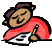 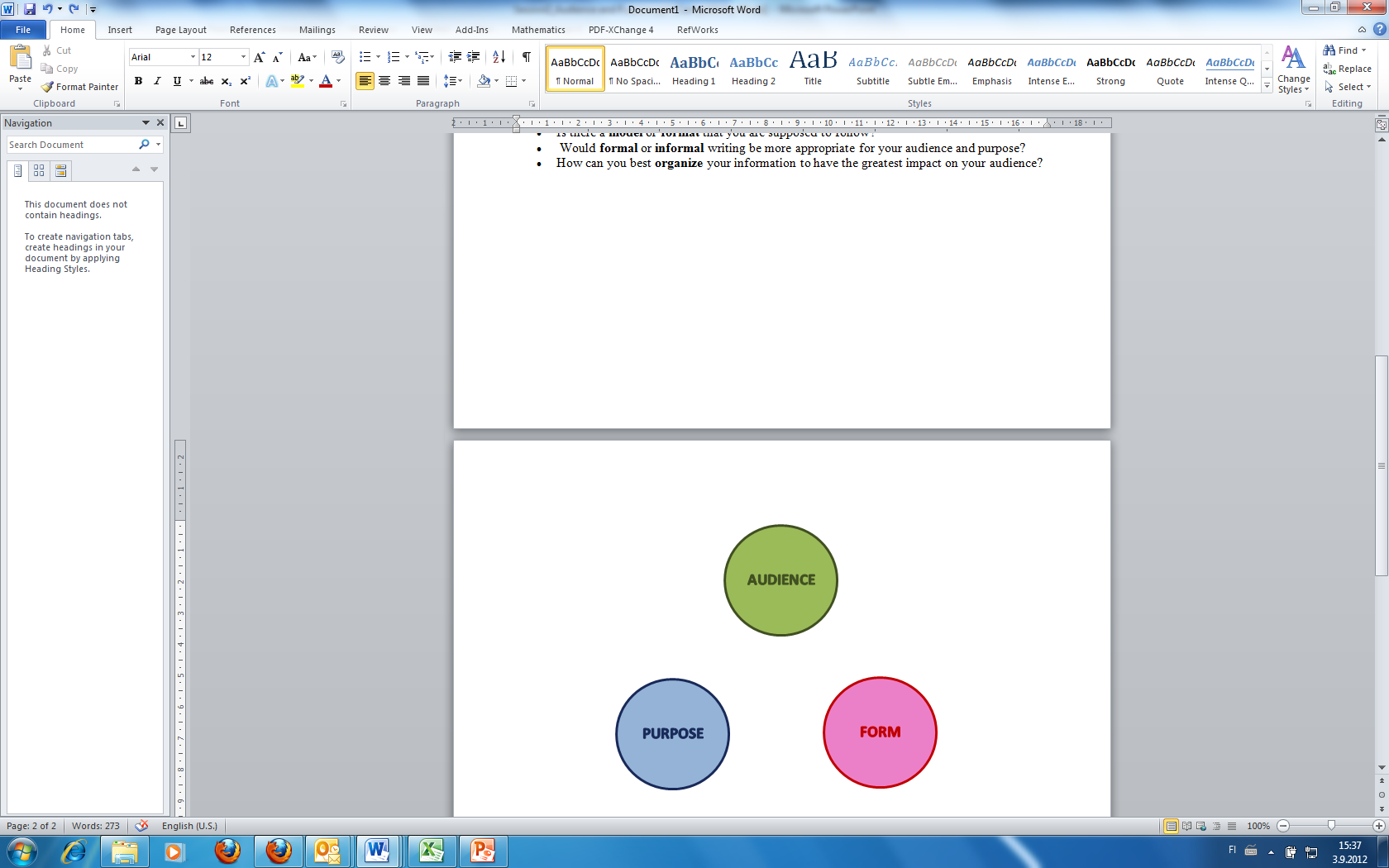 Which side of the Atlantic do think the writer is from?
9But to improve the performance of these storage systems, researchers must find ways to increase the proportion of hydrogen in the hydrides, whilst maintaining the reversibility of the reaction within a reasonable temperature and pressure range.
11HERA's research team is scrutinizing three main groups of alloys: magnesium-based, high-temperature hydrides, chemical hydrides, and medium-temperature alanates. 

14"Magnesium-based hydrides can store four to five times as much as conventional alloys," he says. 15"But they require more energy at a higher temperature. 16We have not yet found many applications where that amount of heat is available to release the hydrogen." 17Longer-term, medium-temperature alanates, …
57
[Speaker Notes: Can you find any distinctive features of the text that are typically British or American?
Can you find any distinctive features of the text that are typically British or American?
Can you find any distinctive features of the text that are typically British or American?]
Audience, purpose, and strategy typically interconnected
Part of the writing process
If audience knows less than the writer
purpose = instructional
If audience knows more than the writer
purpose = display
58